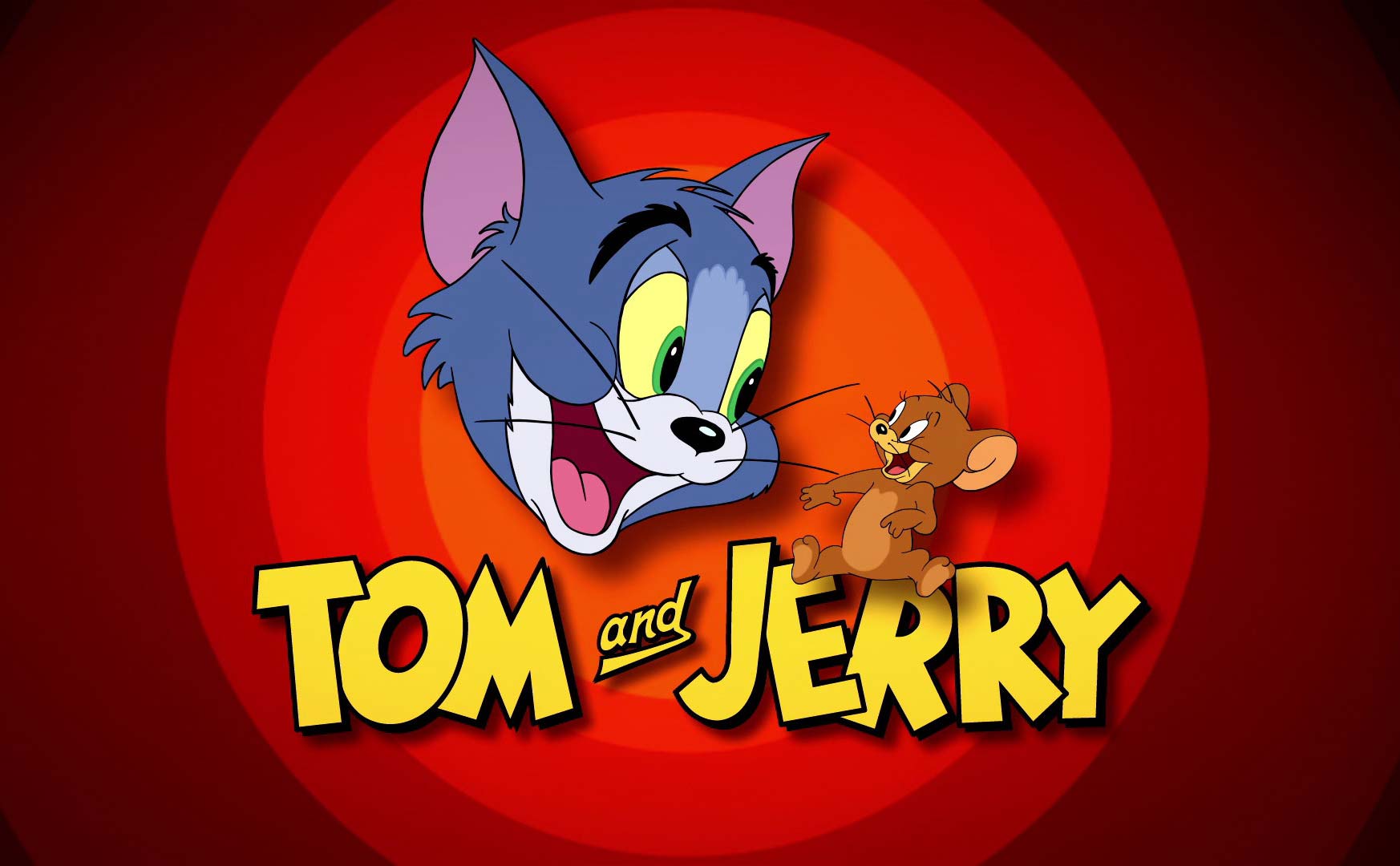 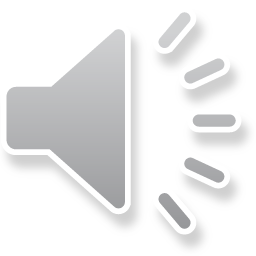 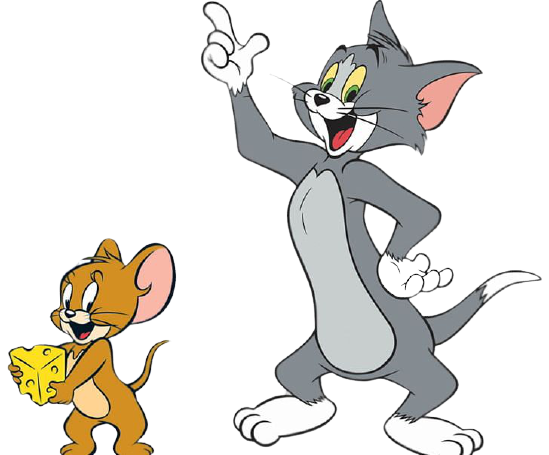 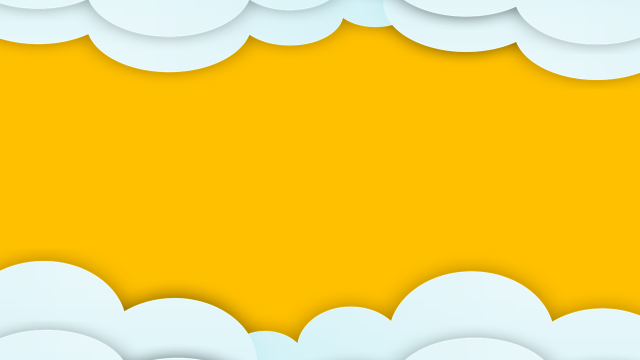 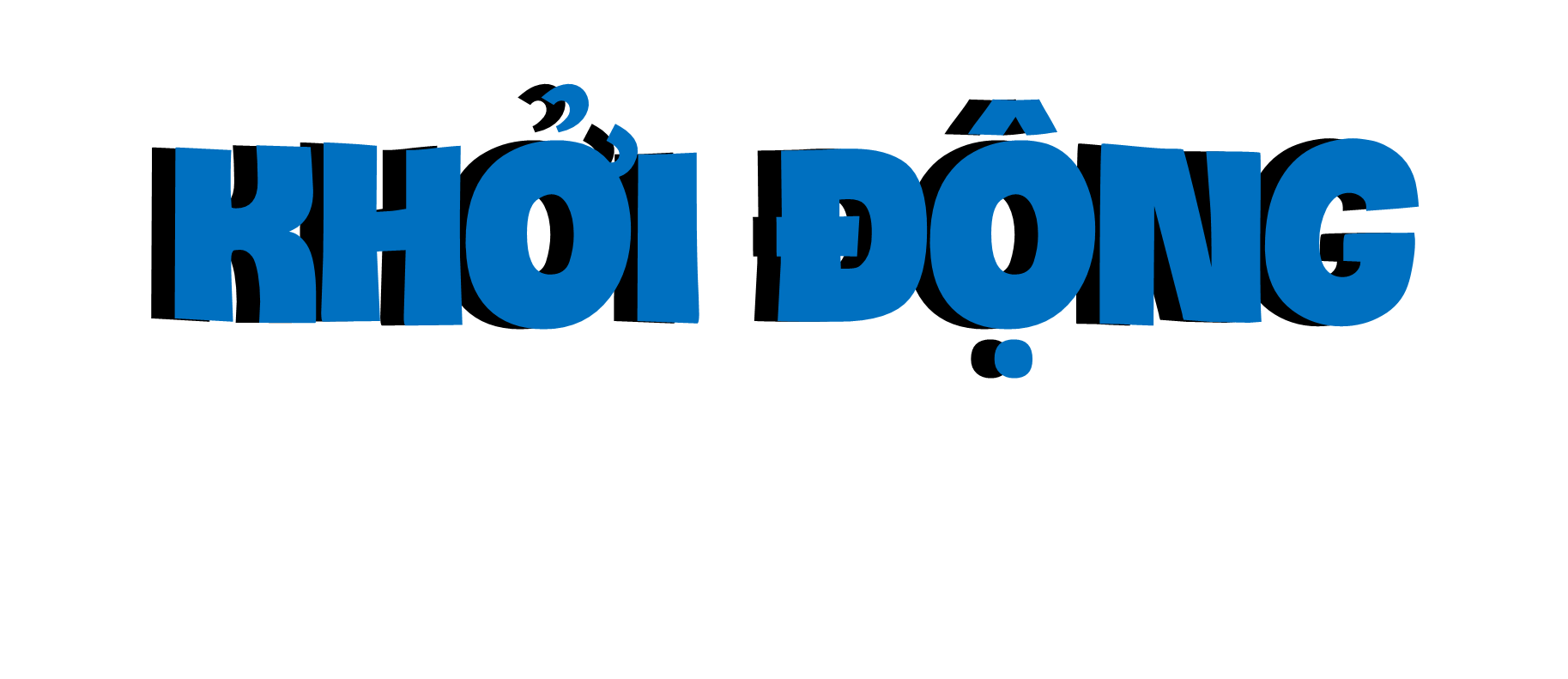 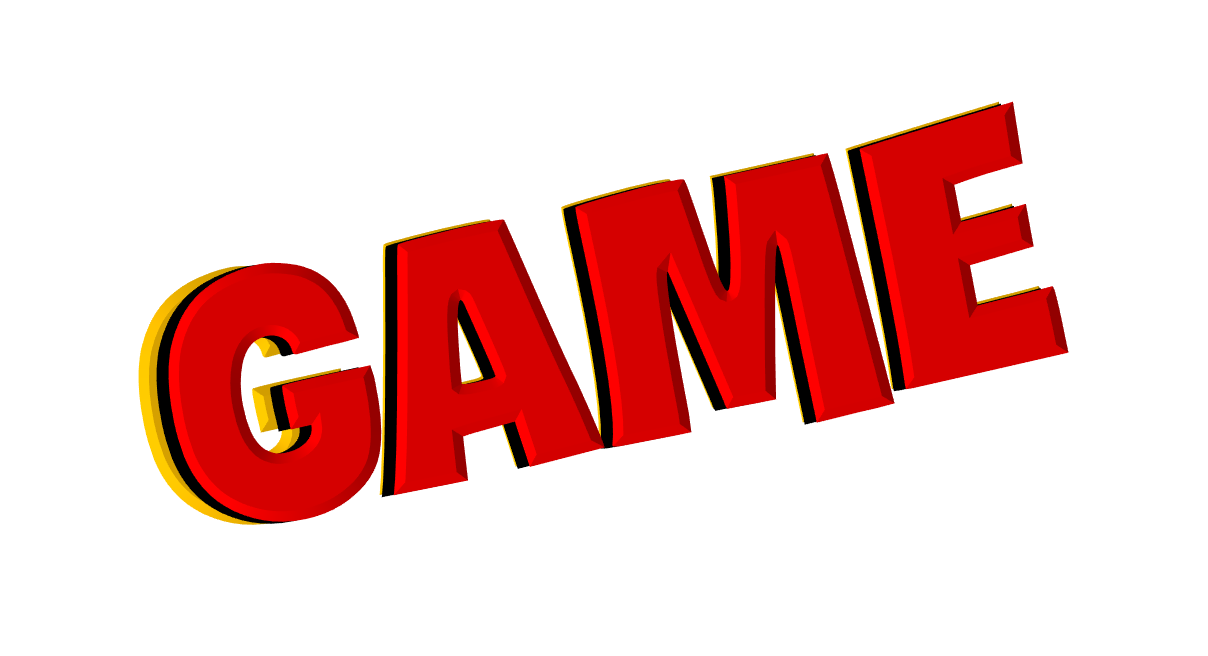 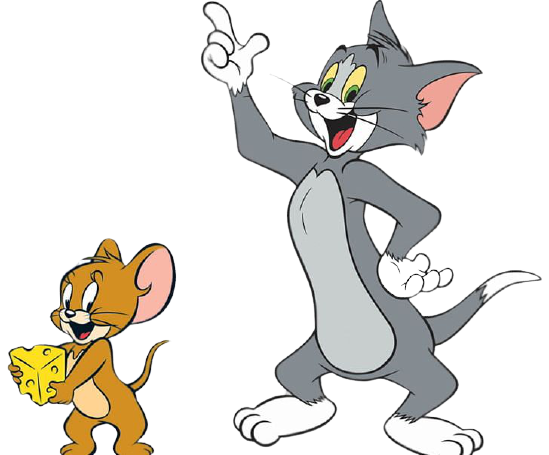 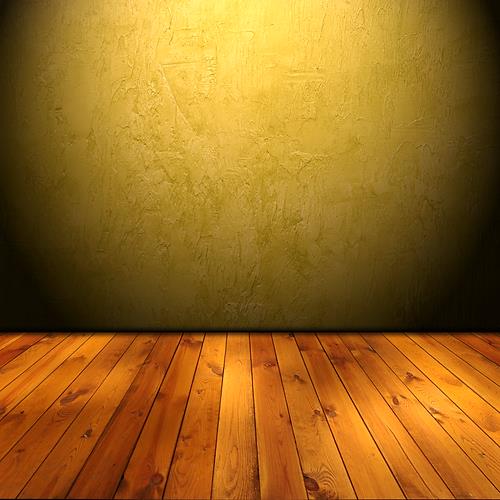 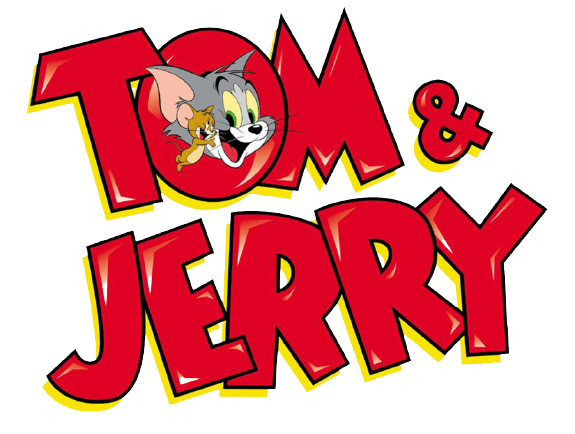 NEXT
321
3210
3,21
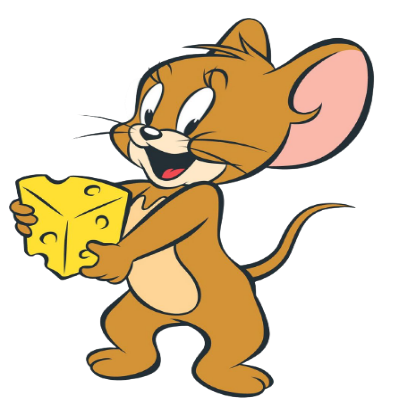 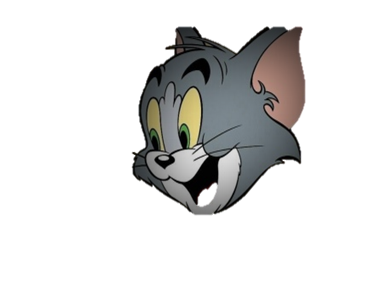 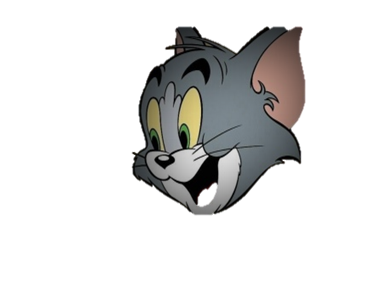 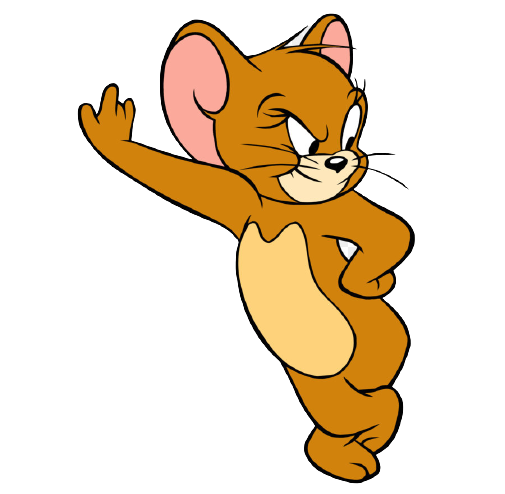 32,1 : 10 =
NEXT
24,68
2,468
0,2468
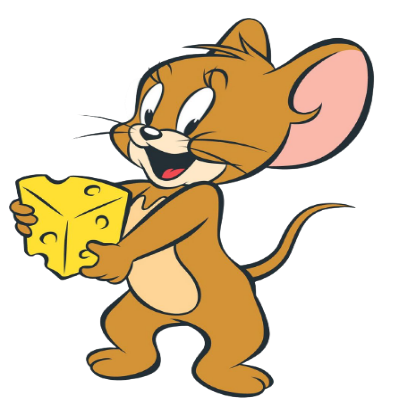 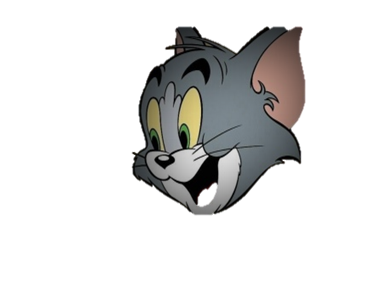 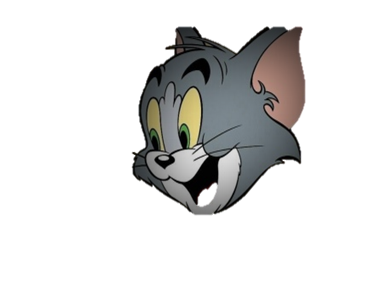 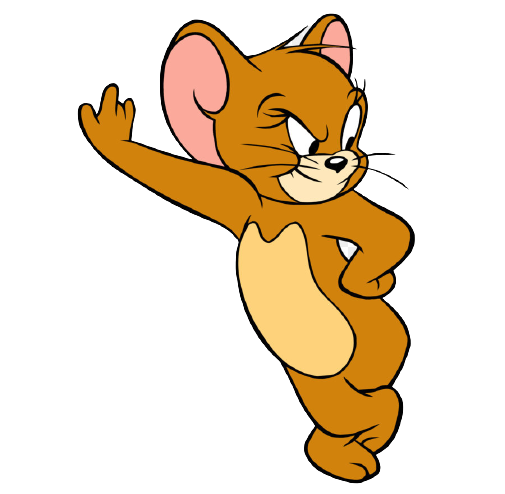 246,8 : 100=
0,4135
4,135
41,35
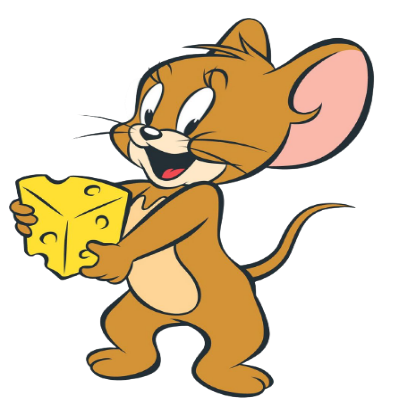 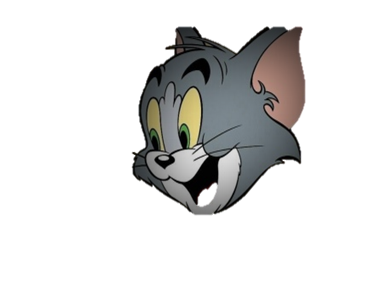 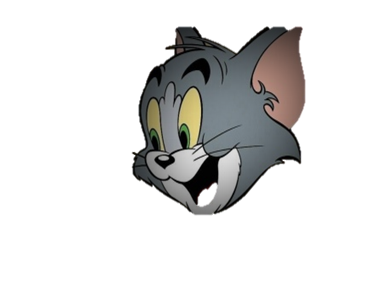 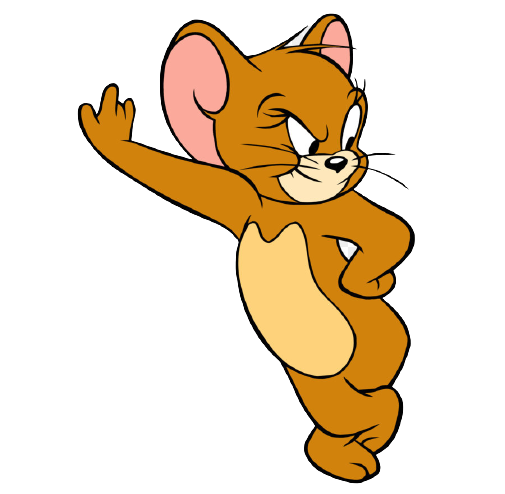 413,5 : 1000 =
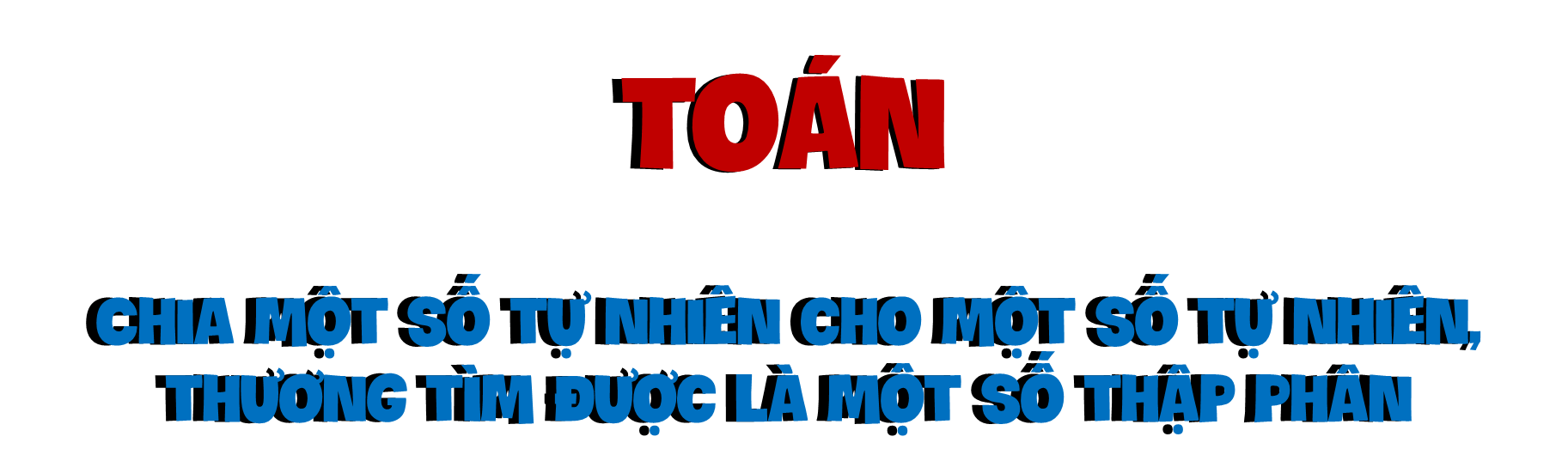 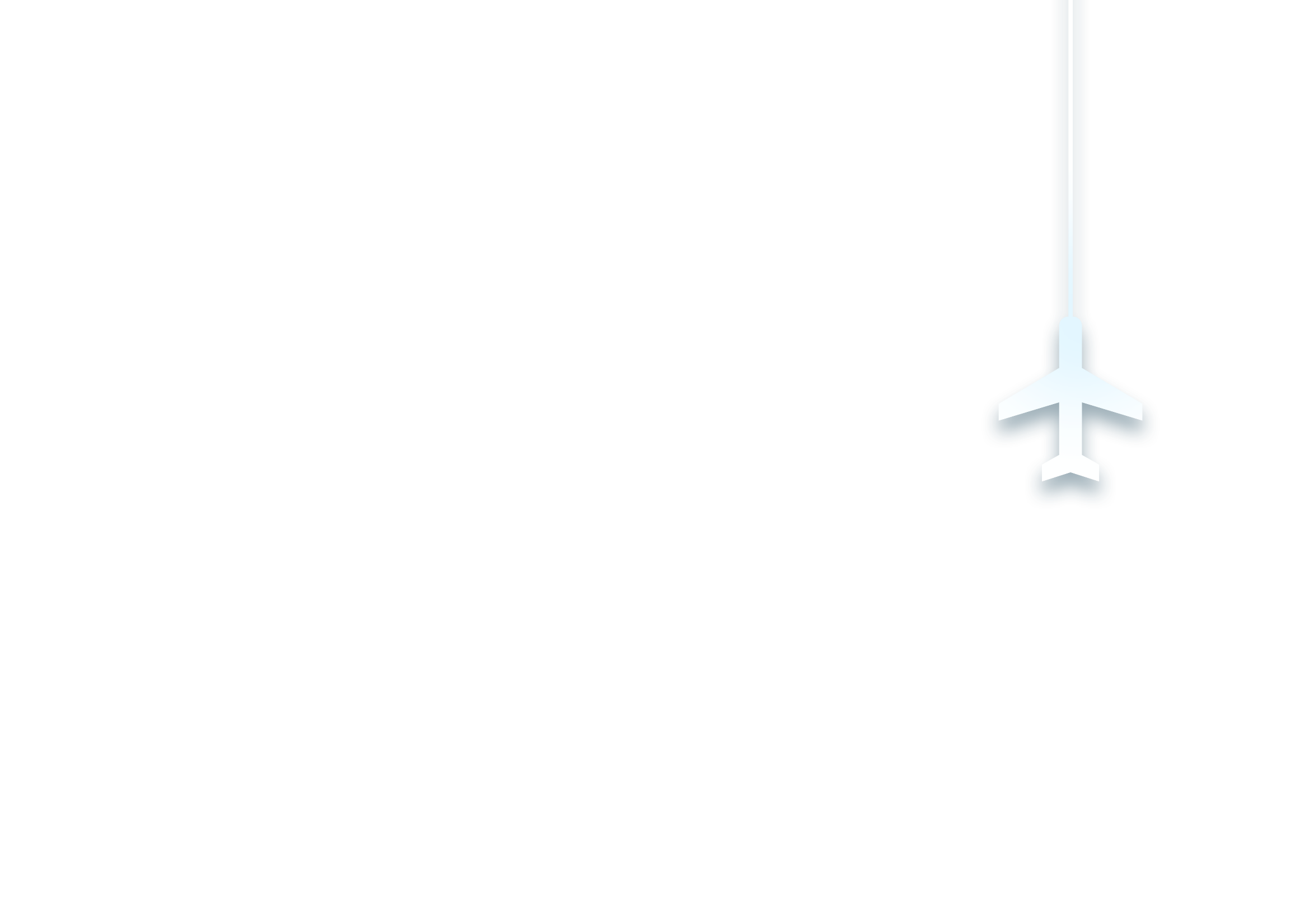 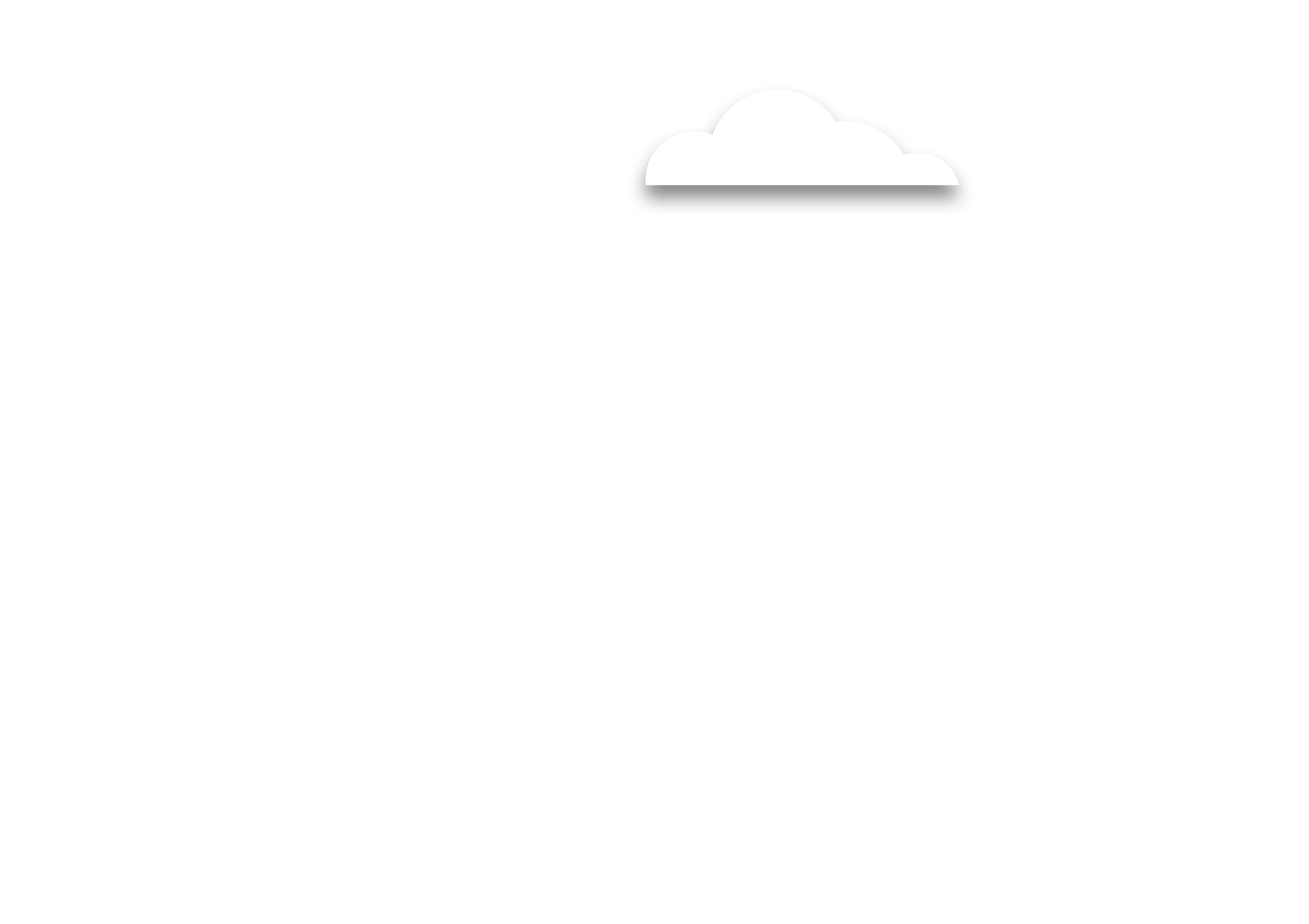 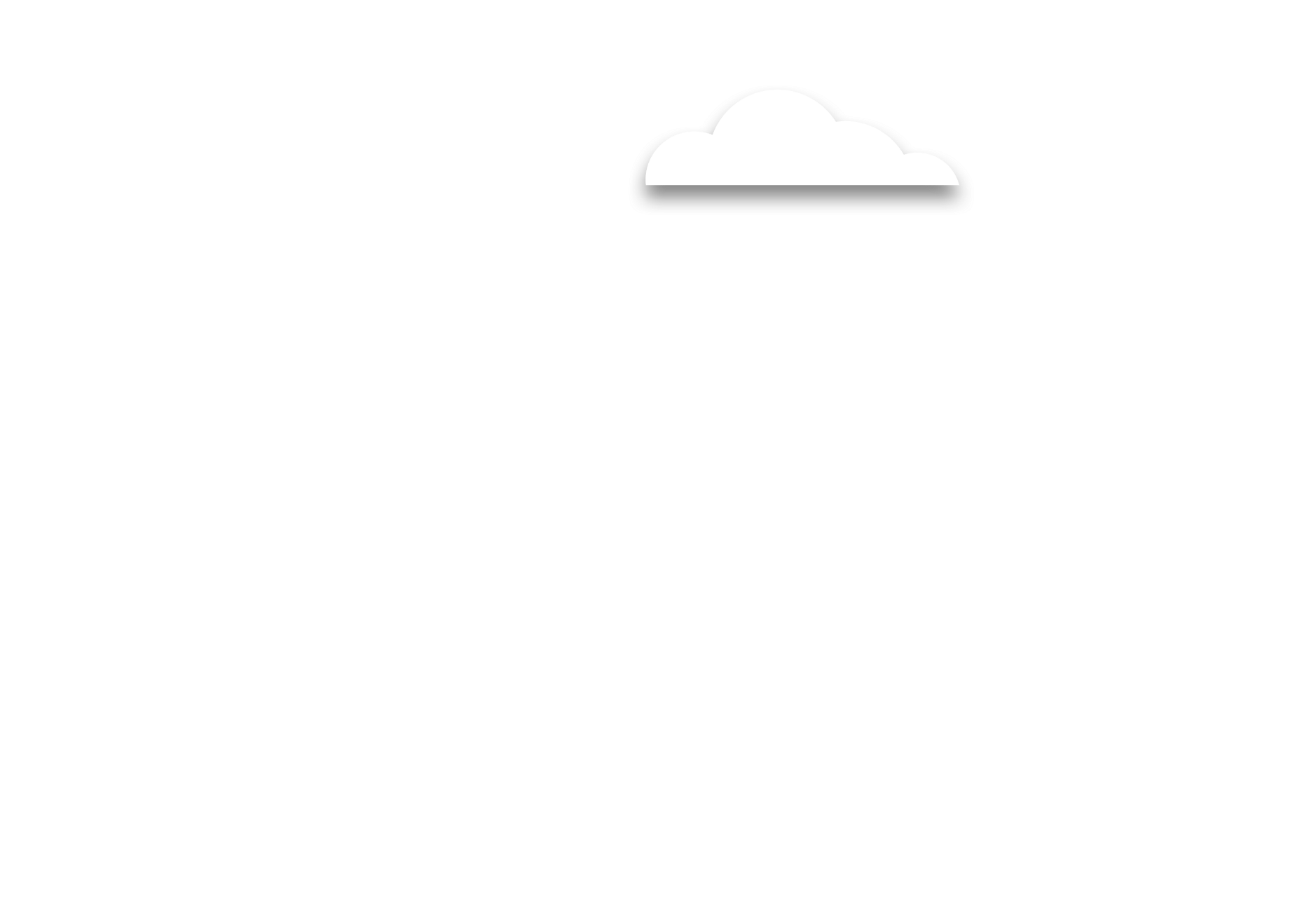 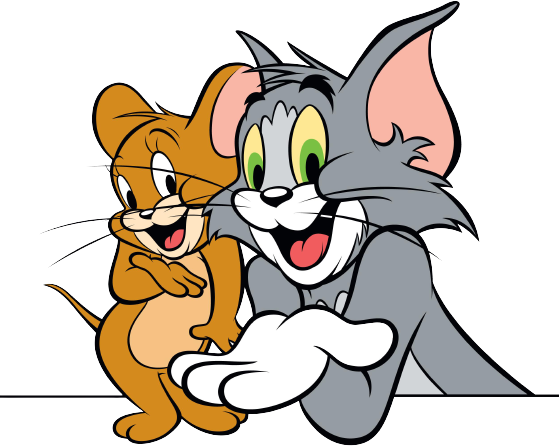 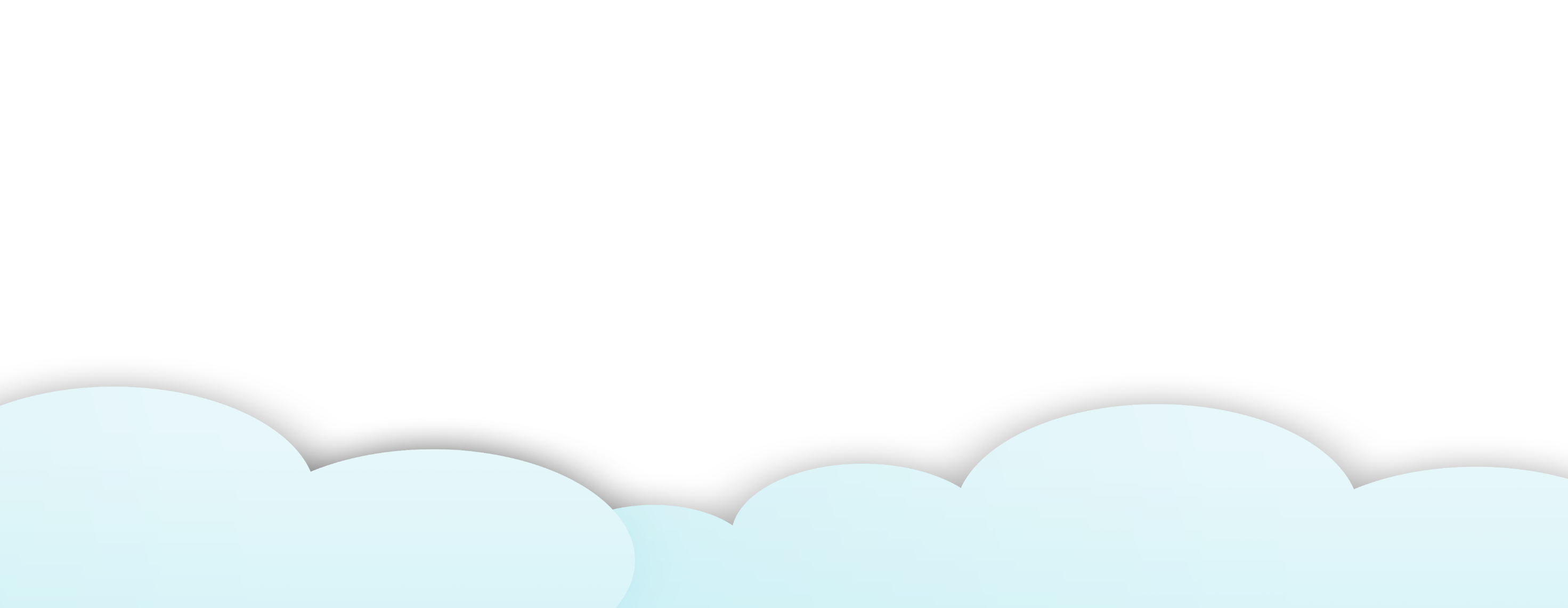 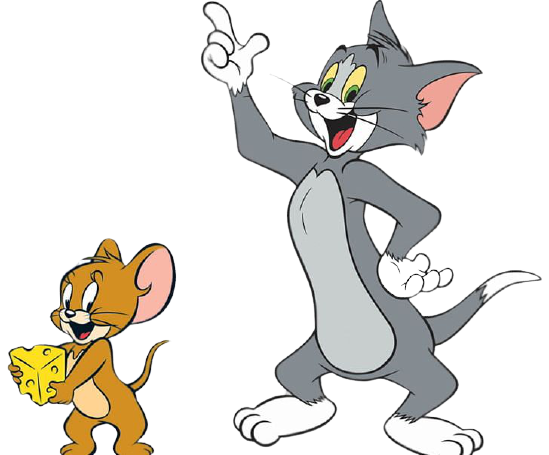 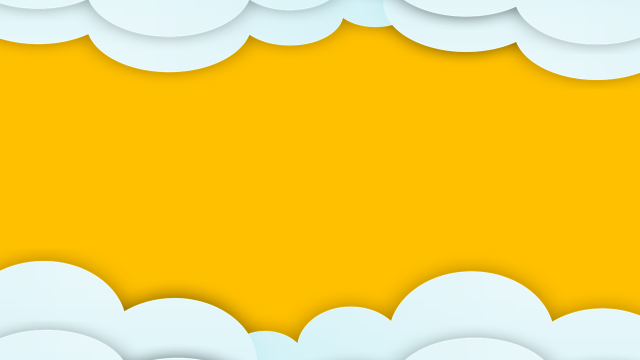 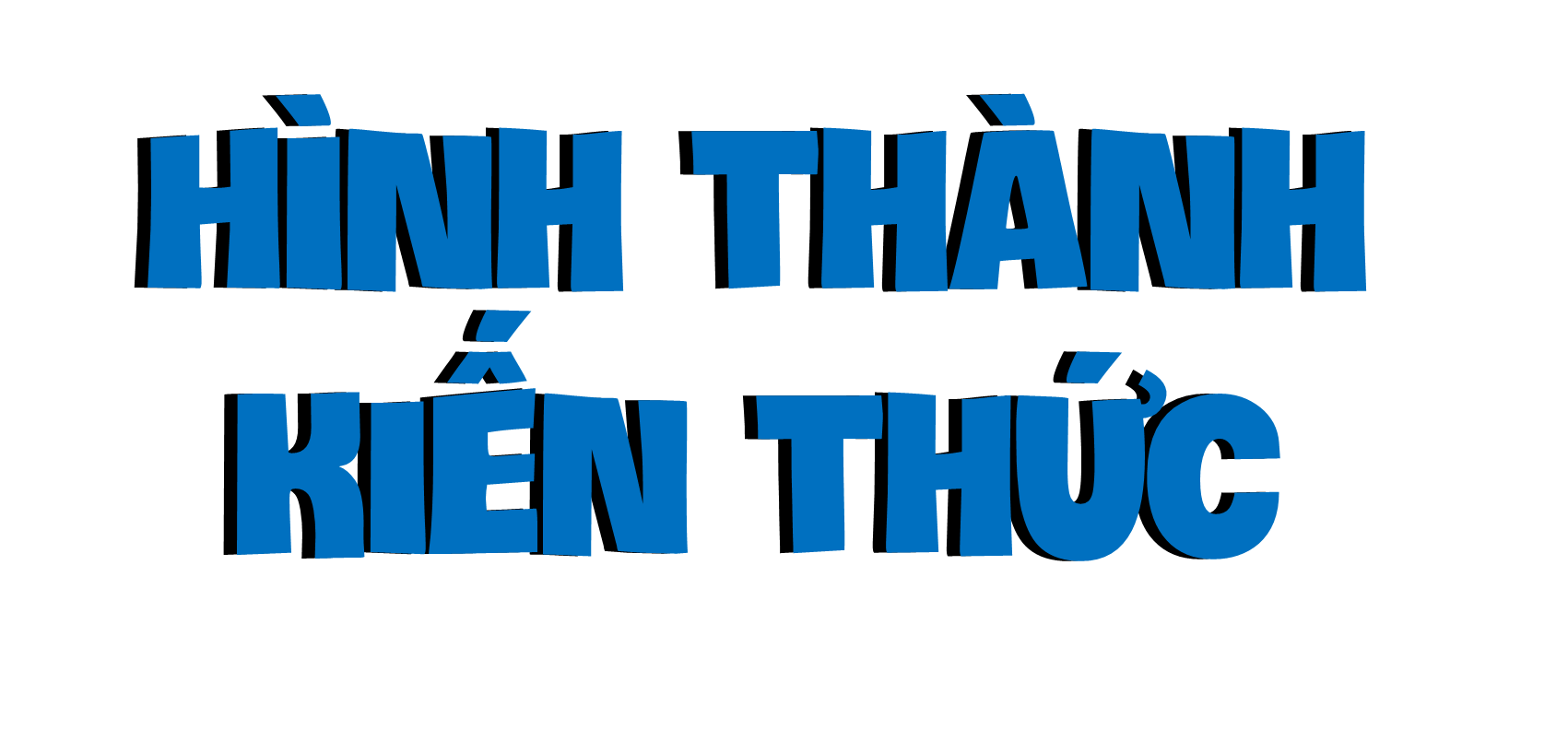 Một cái sân hình vuông có chu vi 27 m. Hỏi cạnh của sân dài bao nhiêu mét?
Ví dụ 1:
Ta thực hiện phép chia: 27 : 4 = ? (m)
Thông thường ta đặt tính rồi làm như sau:
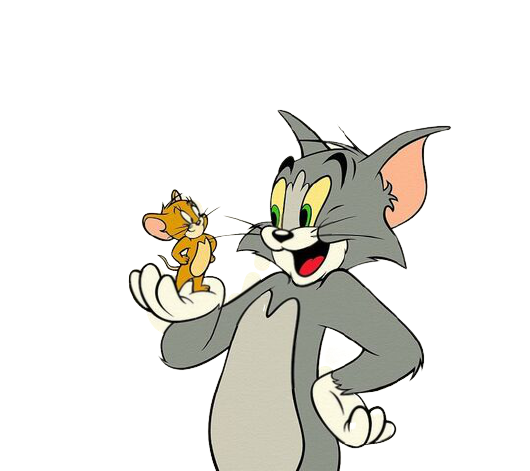 27 chia 4 được 6, viết 6;
27
4
,
6 nhân 4 bằng 24; 27 trừ 24 bằng 3, viết 3.
3
0
6
7
5
2
0
Để chia tiếp, ta viết dấu phẩy vào bên phải 6 và viết thêm chữ số 0 vào bên phải 3 để được 30.
0
30 chia 4 được 7, viết 7;
Vậy: 27 : 4 =
6,75
(m)
7 nhân 4 bằng 28; 30 trừ 28 bằng 2, viết 2.
Viết thêm chữ số 0 vào bên phải 2 được 20;
20 chia 4 được 5, viết 5;
5 nhân 4 bằng 20; 20 trừ 20 bằng 0, viết 0.
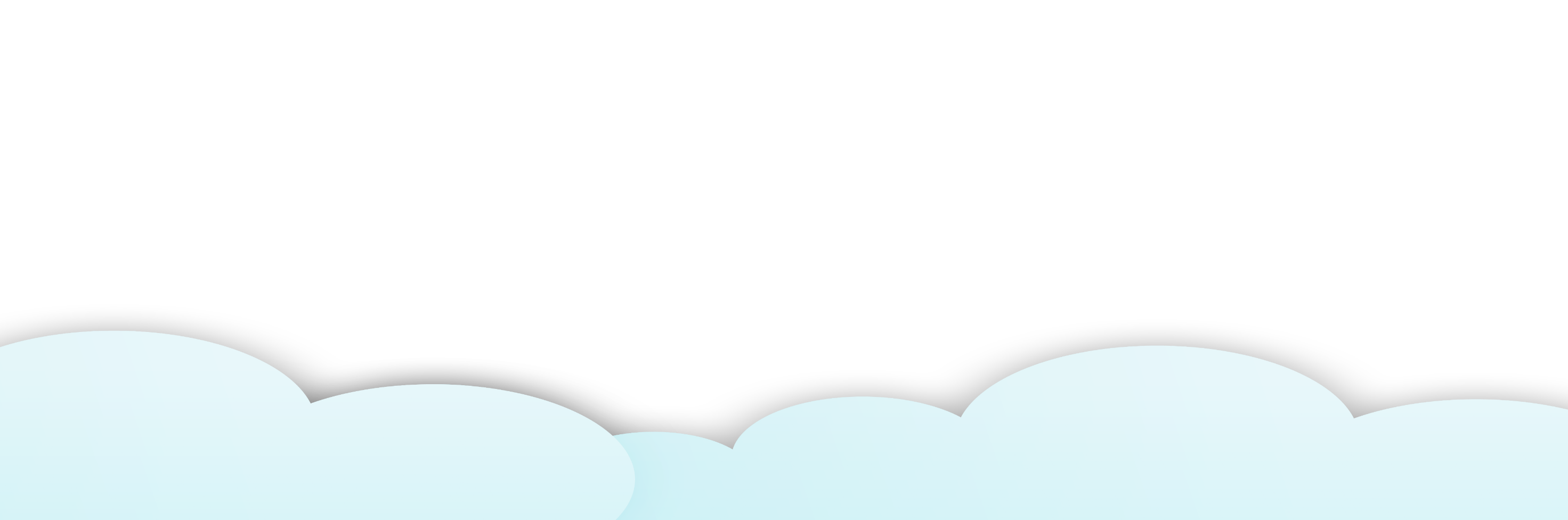 * Khi chia một số tự nhiên cho một số tự nhiên mà còn dư ta làm như thế nào?
* Khi chia một số tự nhiên cho một số tự nhiên mà còn dư ta làm như sau:
- Viết dấu phẩy vào bên phải số thương.
- Viết thêm vào bên phải số dư một chữ số 0 rồi chia tiếp.
- Nếu còn dư nữa, ta lại viết thêm vào bên phải số dư mới một chữ số 0 rồi tiếp tục chia, và có thể cứ làm như thế mãi.
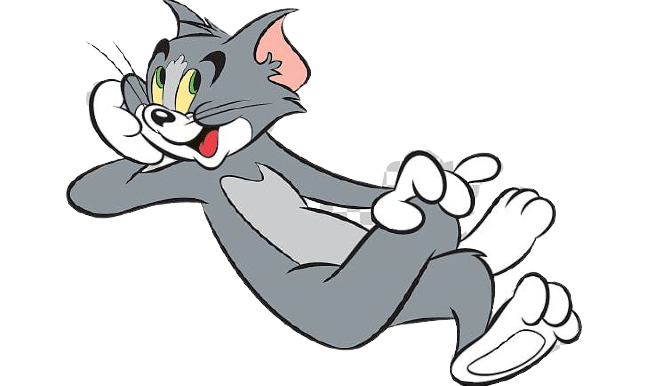 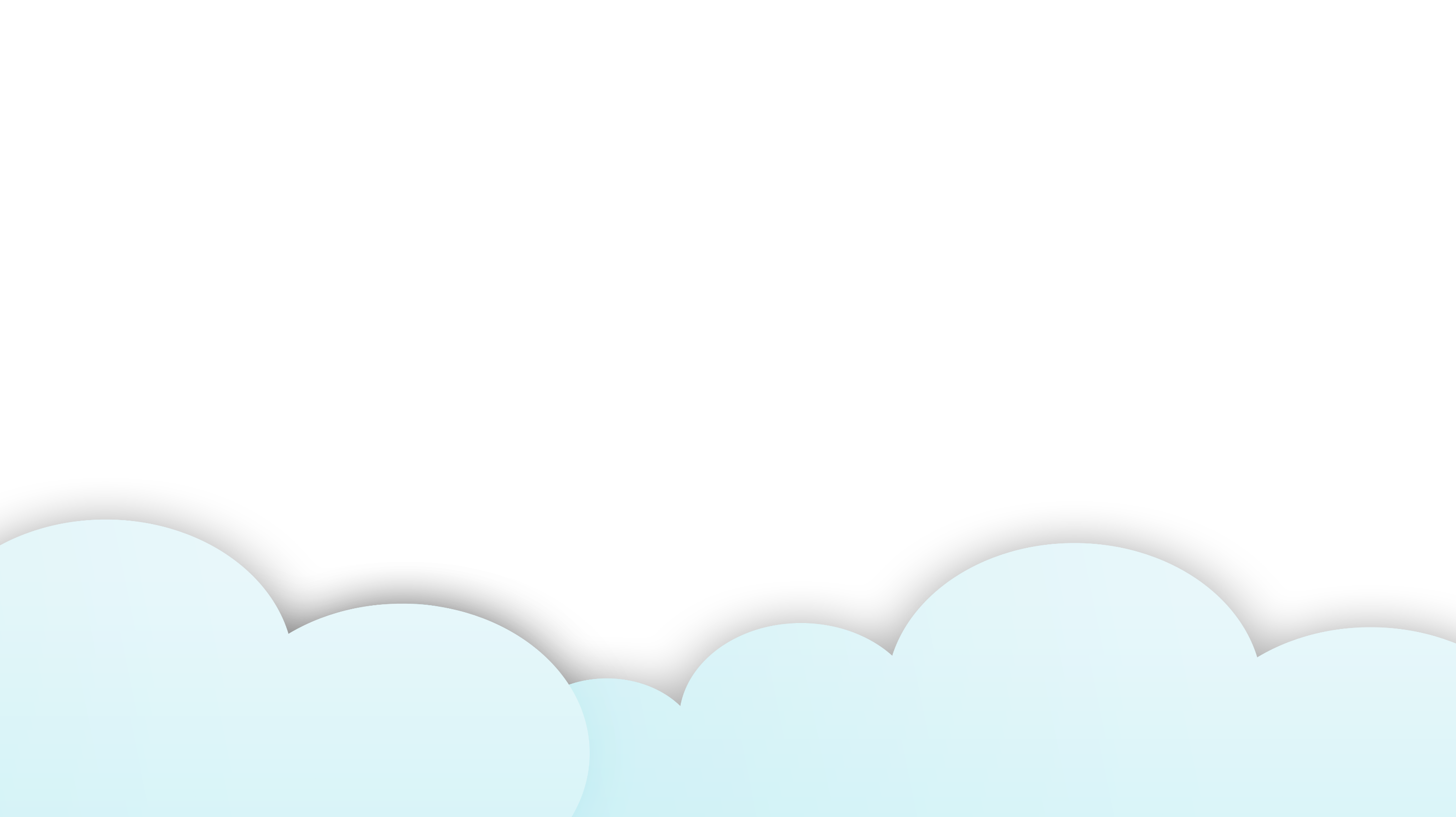 Ví dụ 2: 43 : 52 = ?
	So sánh số bị chia và số chia?
	Phép chia này có số bị chia 43 bé hơn số chia 52
	Ta làm như sau:
   		- Chuyển 43 (số tự nhiên) thành 43,0 (số thập phân)
   		- Đặt tính rồi tính như phép chia 43,0 : 52                            
            (như chia số thập phân cho số tự nhiên)
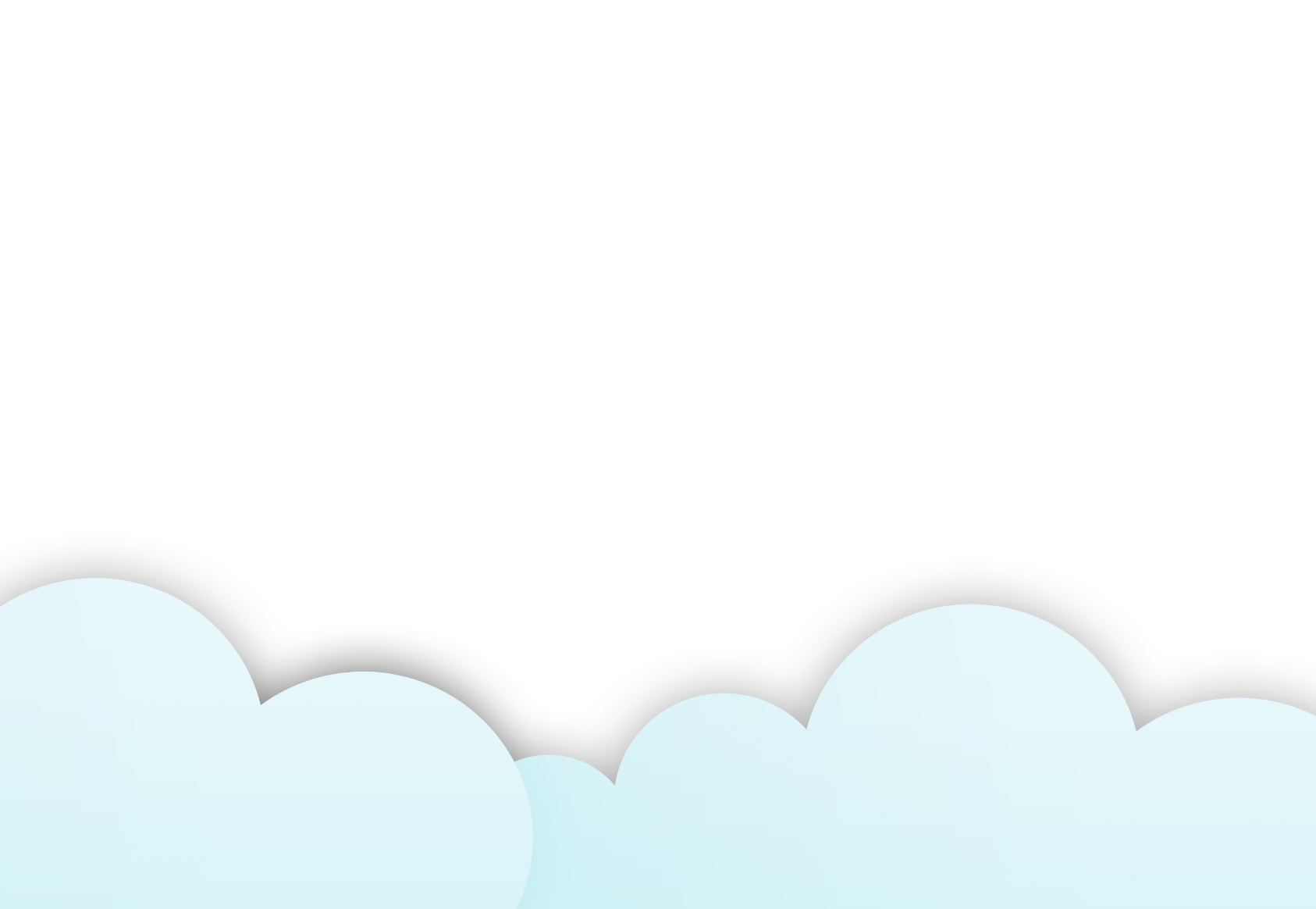 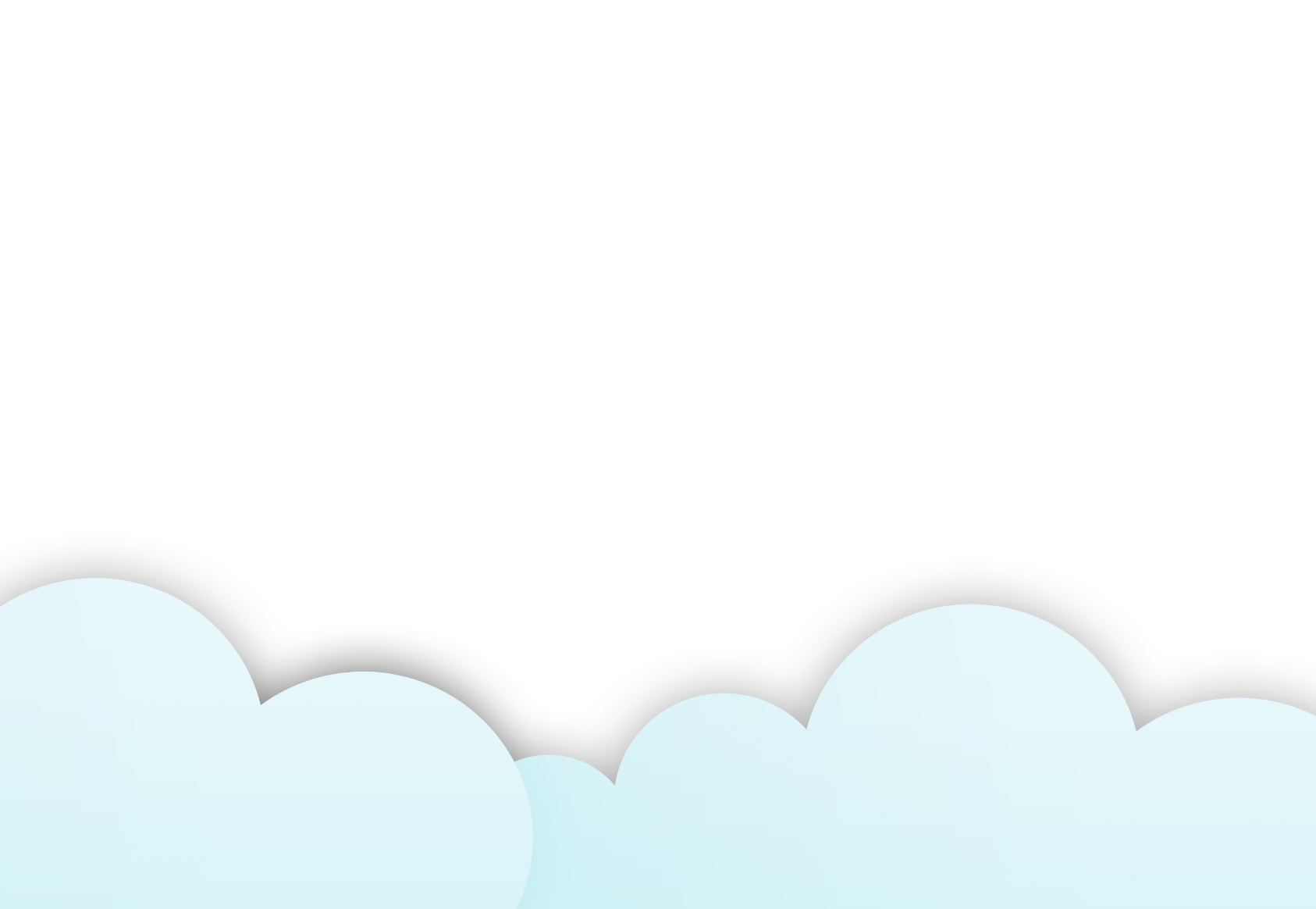 Ví dụ 2:    43 : 52 = ?
* 43 chia 52 được 0, viết 0
4 3, 0         5 2
0 nhân 52 bằng 0, 43 trừ 0 bằng 43, viết 43
4 3
0
Viết dấu phẩy vào bên phải số 0.
8
2
,
0
1  4
* Hạ 0 ; 430 chia 52 được 8, viết 8.
0
3 6
8 nhân 52 bằng 416, 430 trừ 416 bằng 14, viết 14.
:  52  =  0,82
số dư 36
* Viết thêm chữ số 0 vào bên phải 14 được   140 ; 140 chia cho 52 được 2, viết 2
2 nhân 52 bằng 104, 140 trừ 104 bằng 36 viết 36.
Ghi nhớ:
Khi chia một số tự nhiên cho một số tự nhiên mà còn dư, ta tiếp tục chia như sau:
- Viết dấu phẩy vào bên phải số thương.
- Viết thêm vào bên phải số dư một chữ số 0 rồi chia tiếp.
- Nếu còn dư nữa, ta lại viết thêm vào bên phải số dư mới một chữ số 0 rồi tiếp tục chia, và có thể cứ làm như thế mãi.
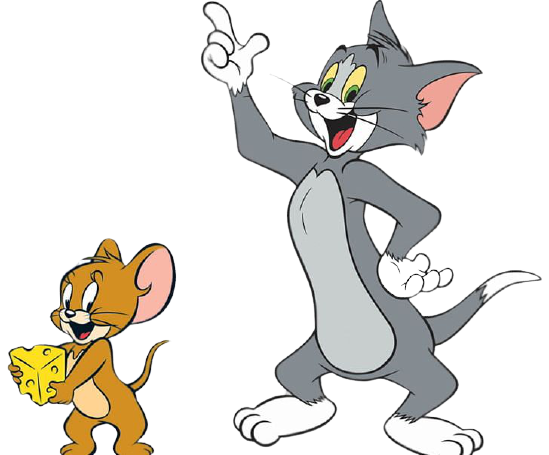 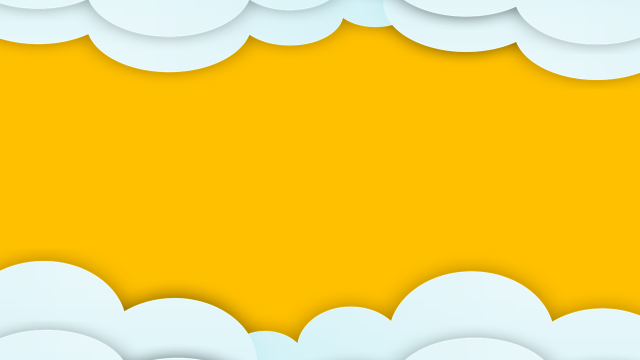 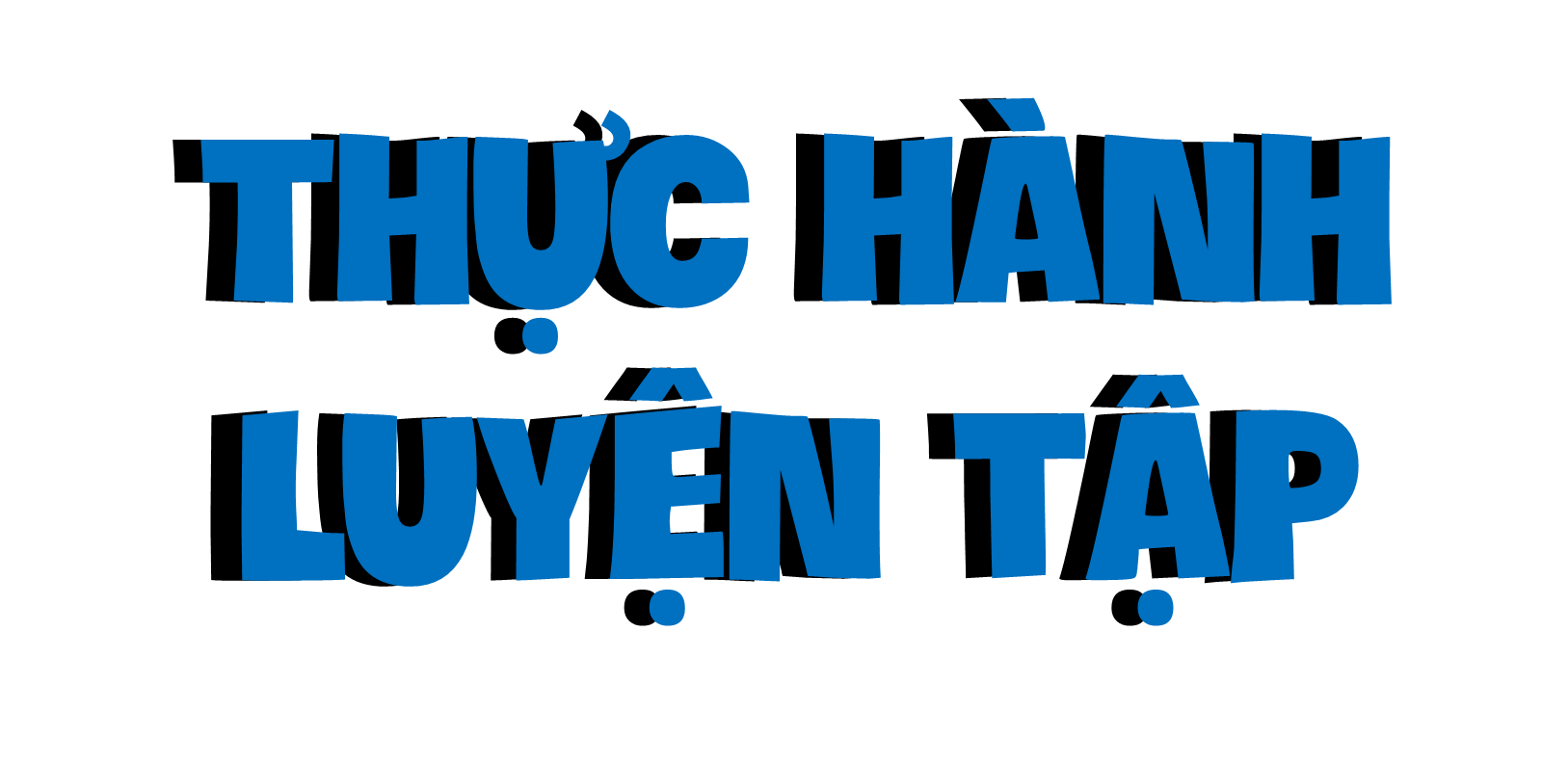 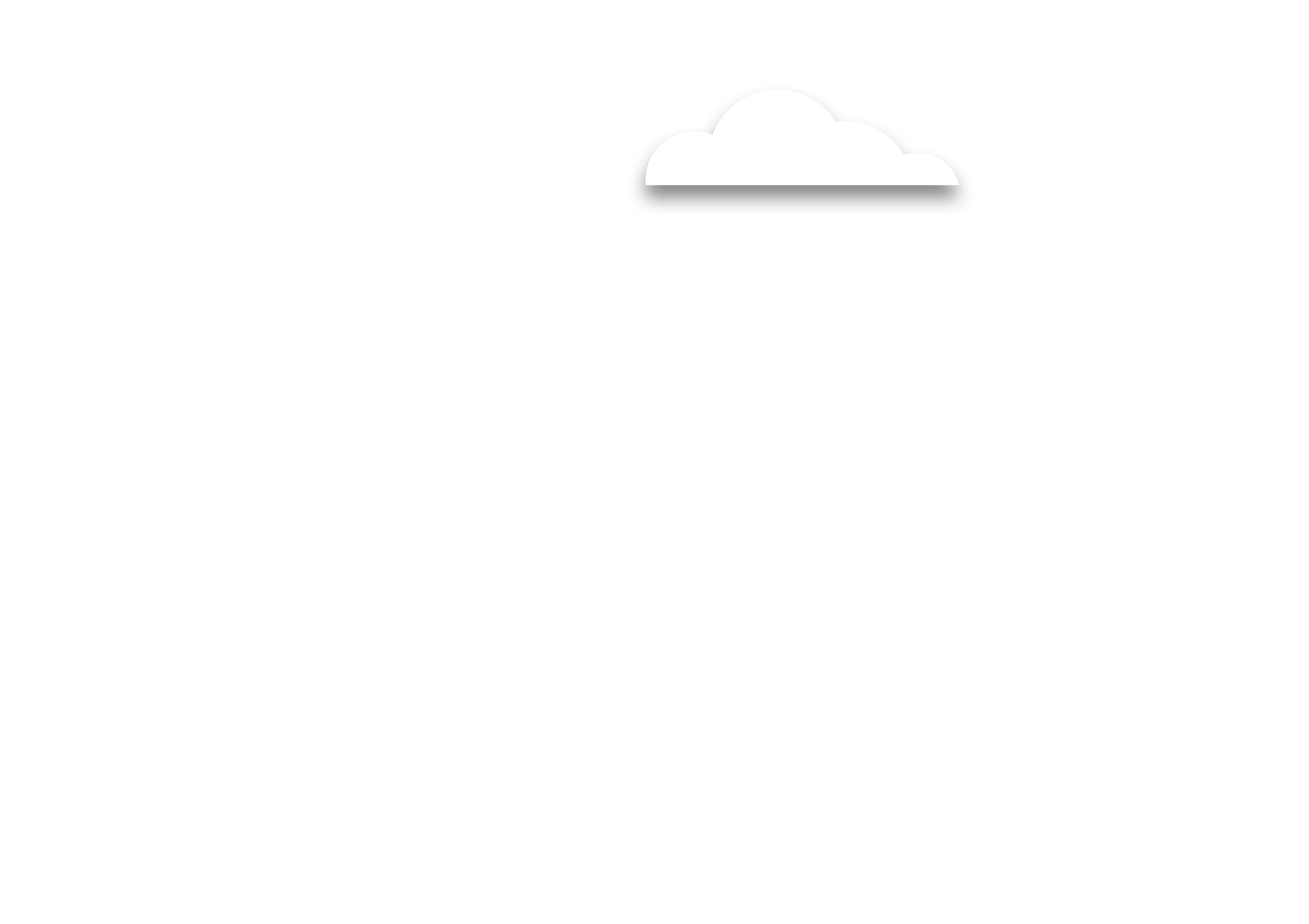 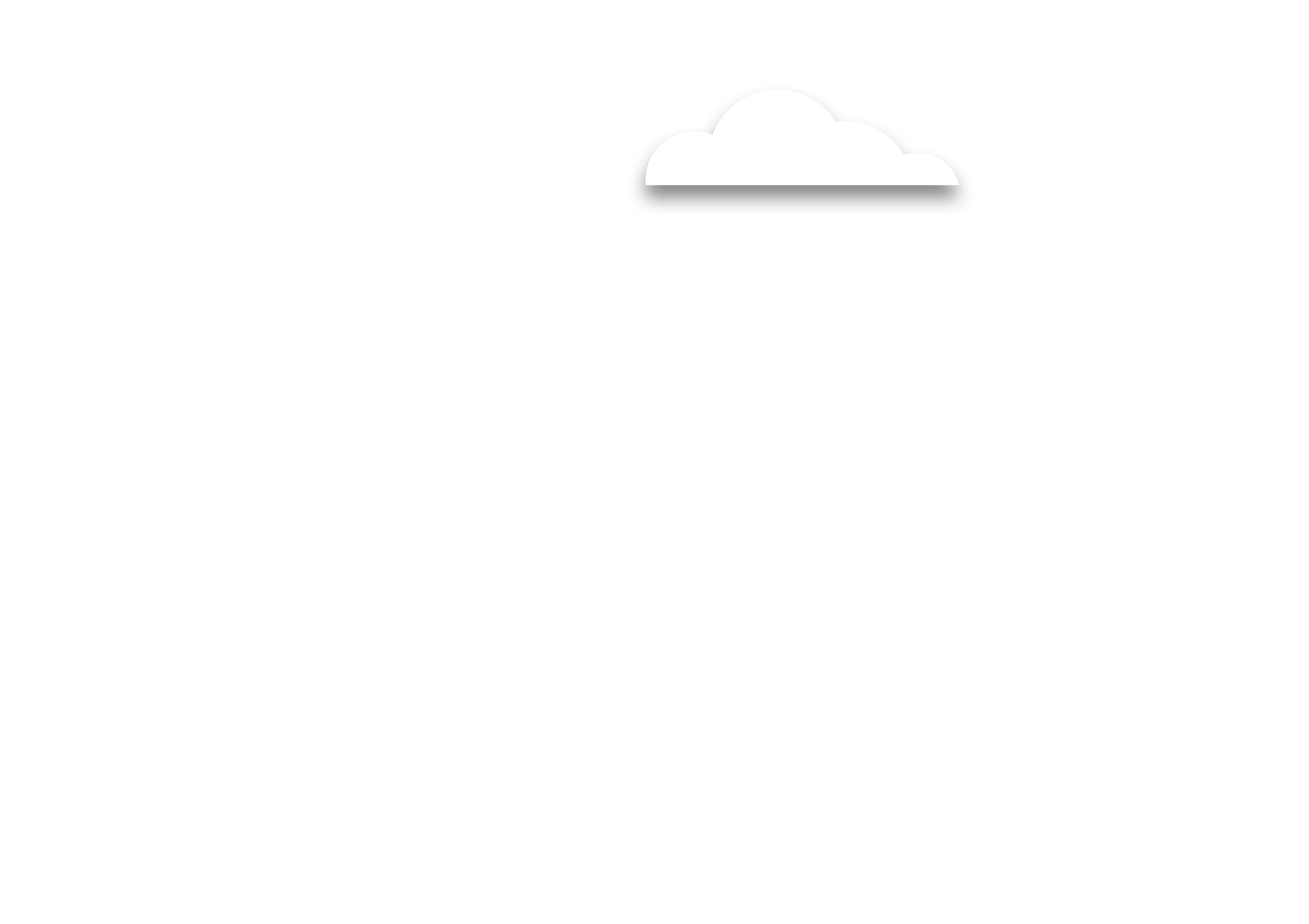 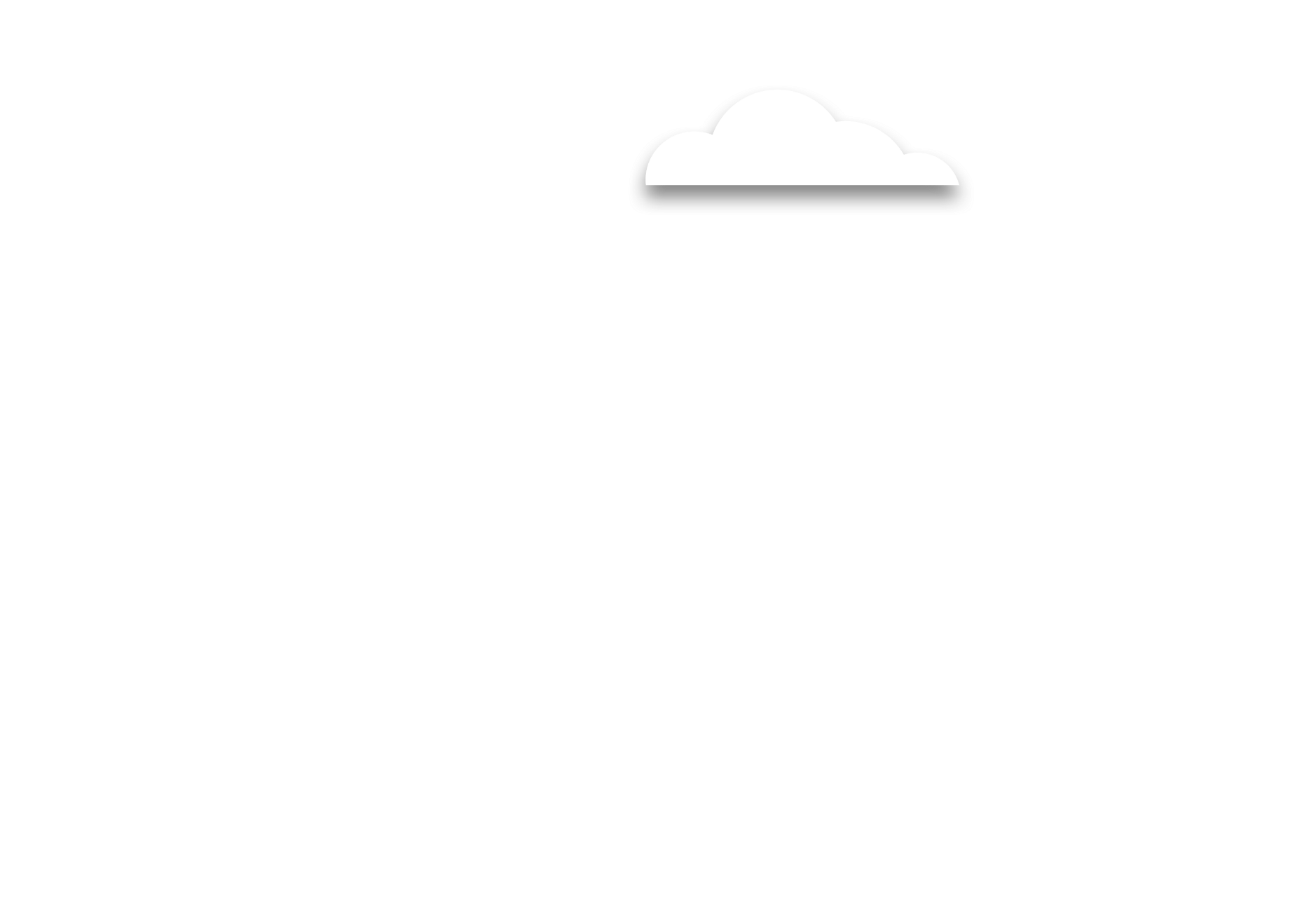 1. Đặt tính rồi tính:
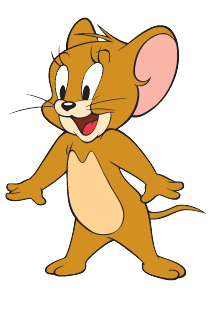 a)  12 : 5	        23 : 4                    882 : 36
12     5
8 8 2      3 6
2 3      4
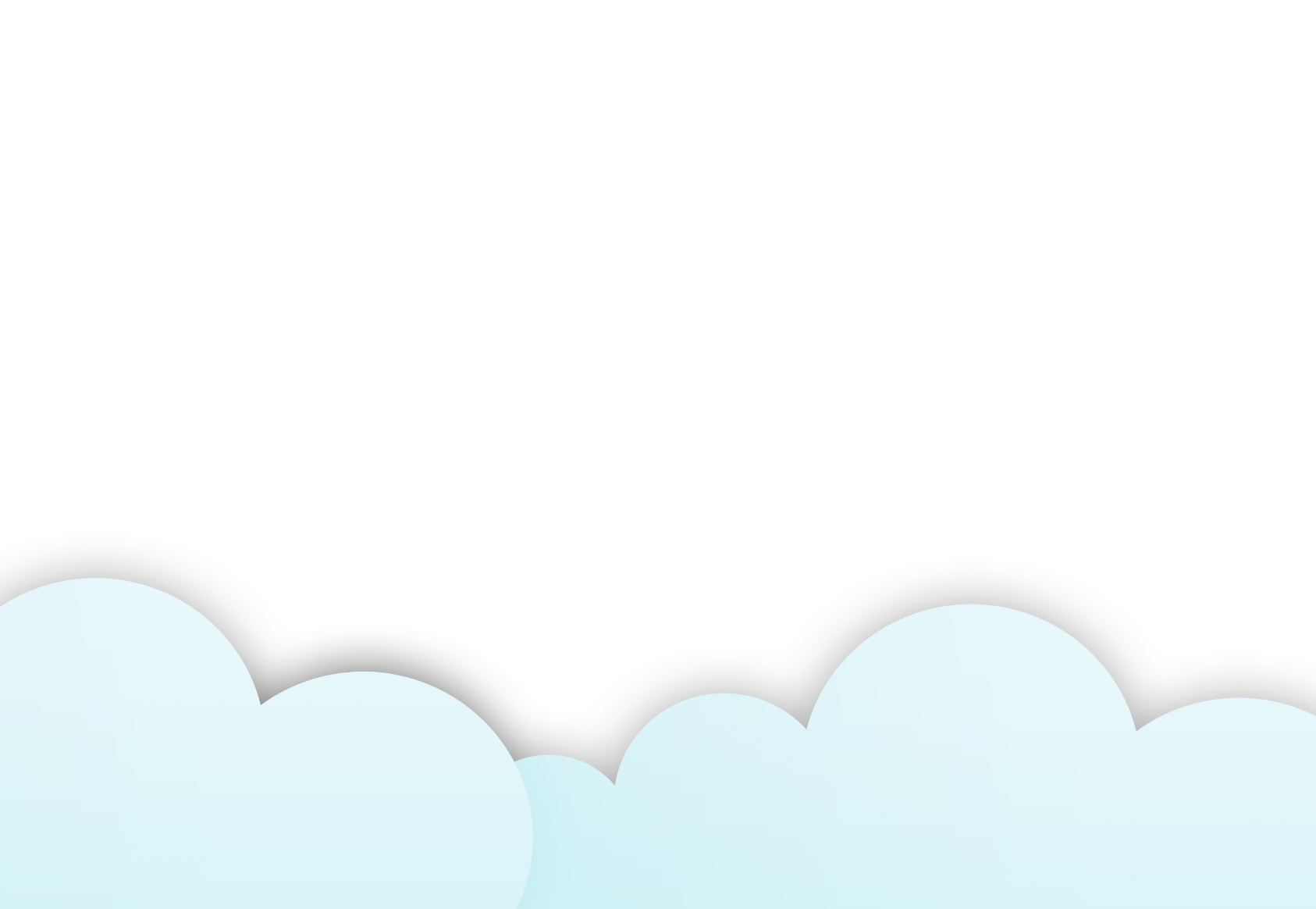 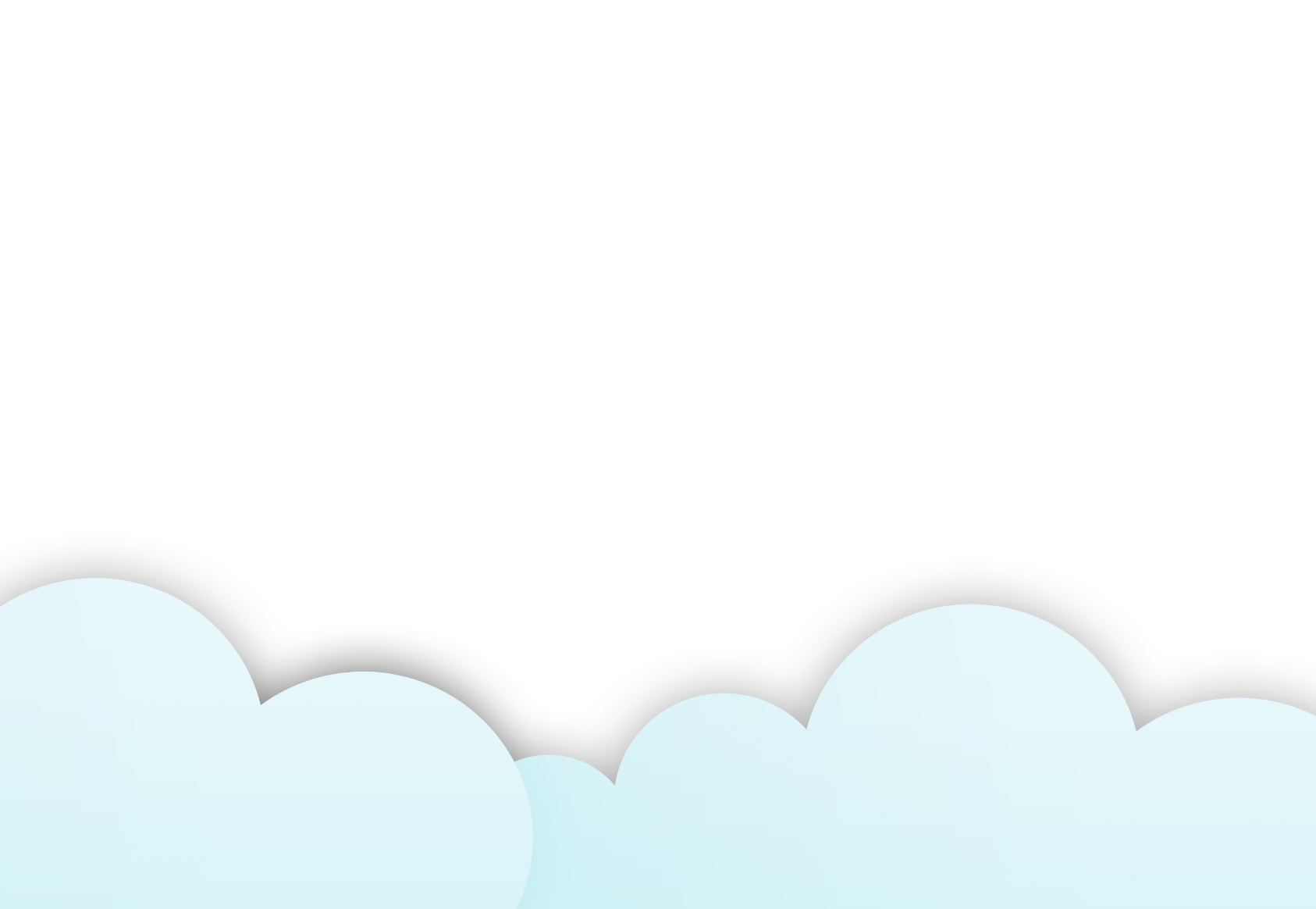 ,
2
0
2
,
4
2
1
6
3
0
5
7
5
,
4
5
2
2
0
1
8
0
0
0
0
0
23 : 4 = 5,75
12 : 5 = 2,4
882 : 36 = 24,5
b) 15 : 8                 75 : 12                81 : 4
7 5       12
1 5          8
8 1      4
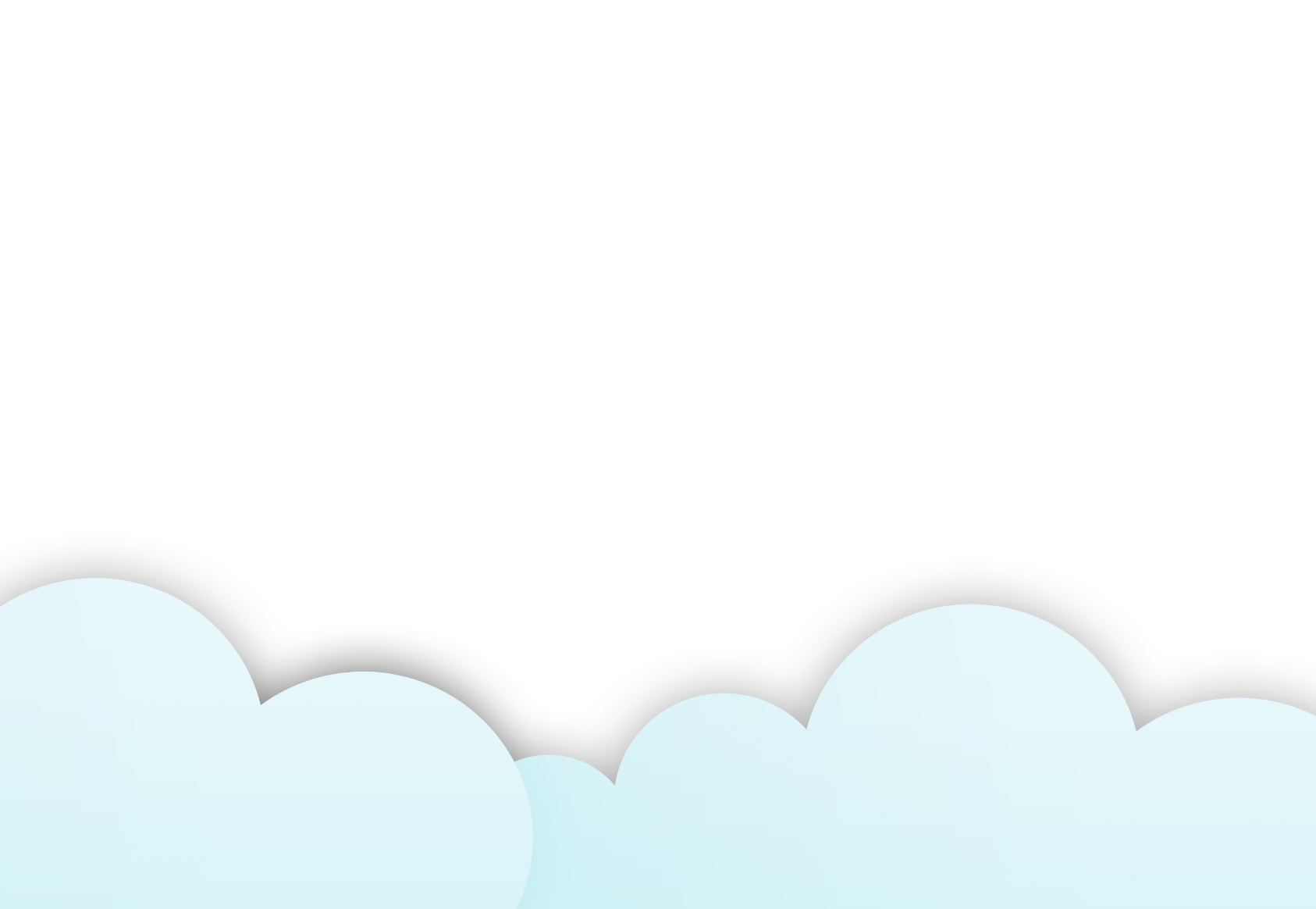 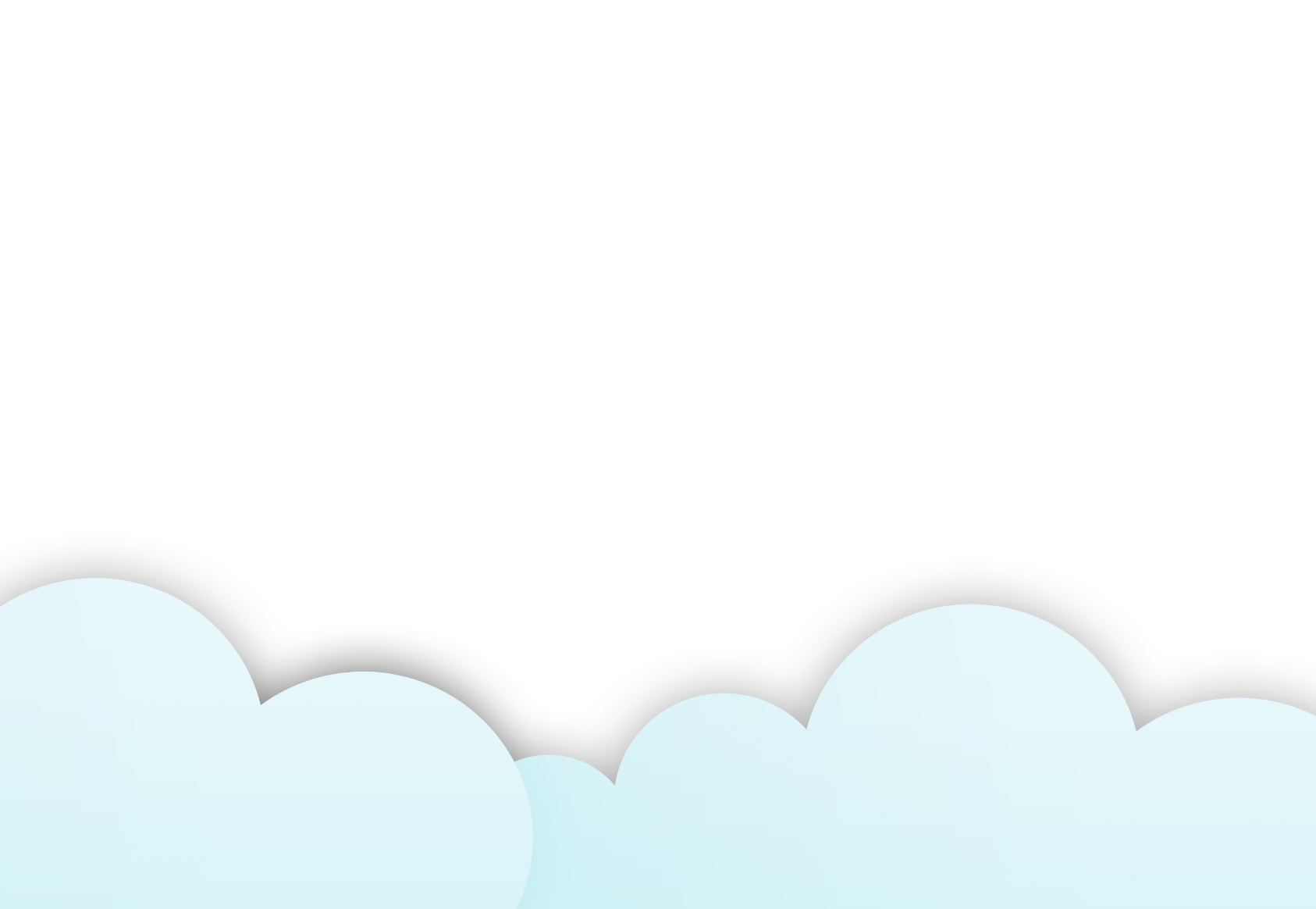 3 0    6, 2 5
    6 0 
       0
0 10    2 0, 2 5
      2 0
         0
7 0       1, 8 7 5
   6 0
      4 0
         0
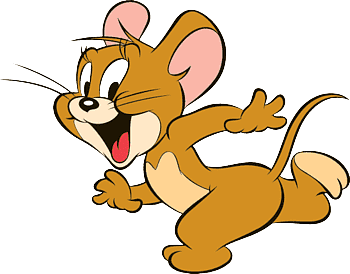 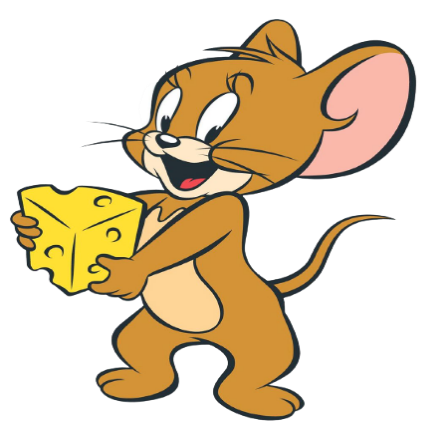 Bài 2: May 25 bộ quần áo như nhau hết 70 m vải. Hỏi may 6 bộ quần áo như thế hết bao nhiêu mét vải?
Bài giải
Số vải để may 1 bộ quần áo là:
70 : 25 = 2,8 (m)
Số vải để may 6 bộ quần áo là:
2,8 × 6 = 16,8 (m)
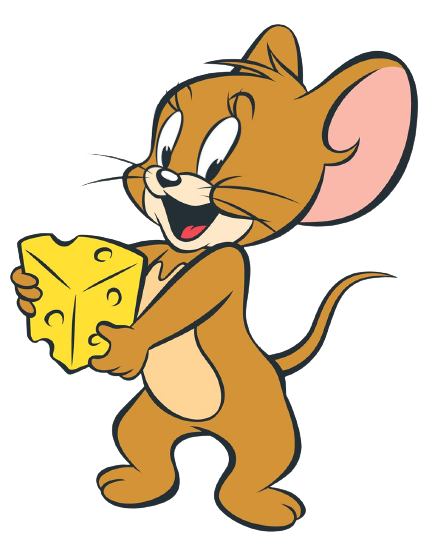 Đáp số: 16,8 m
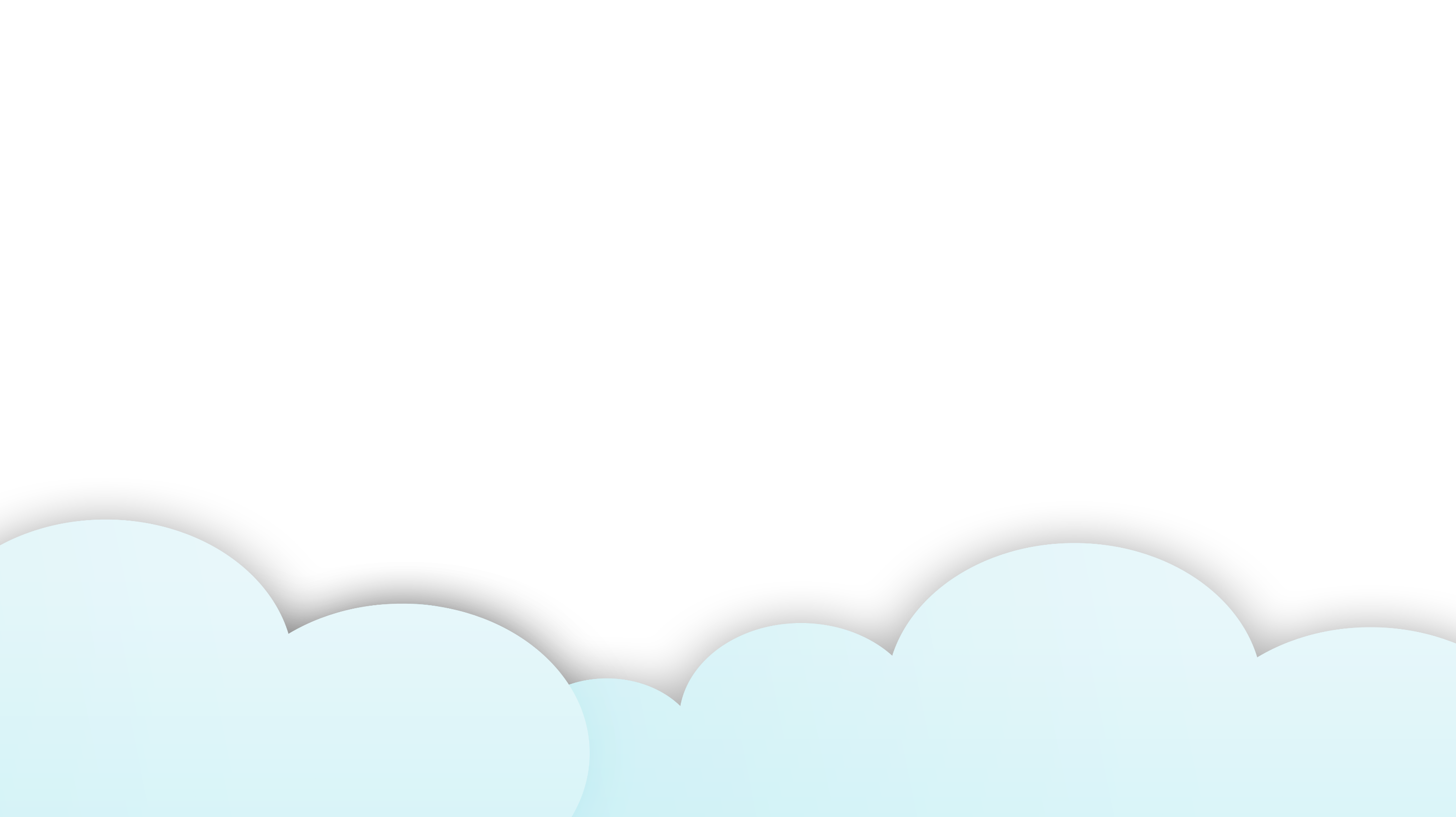 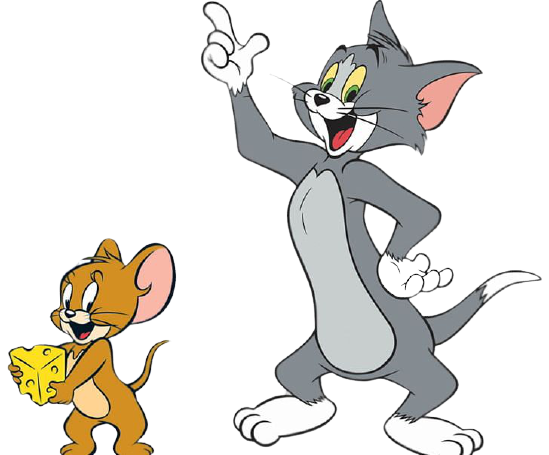 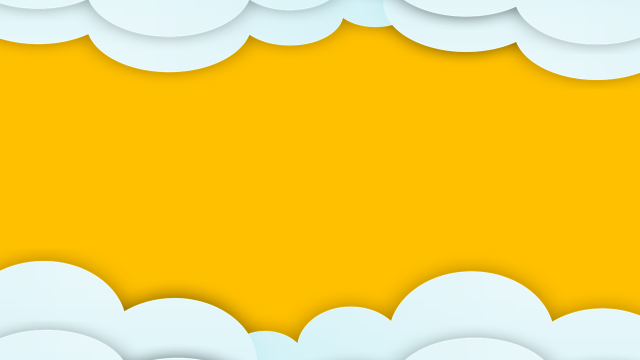 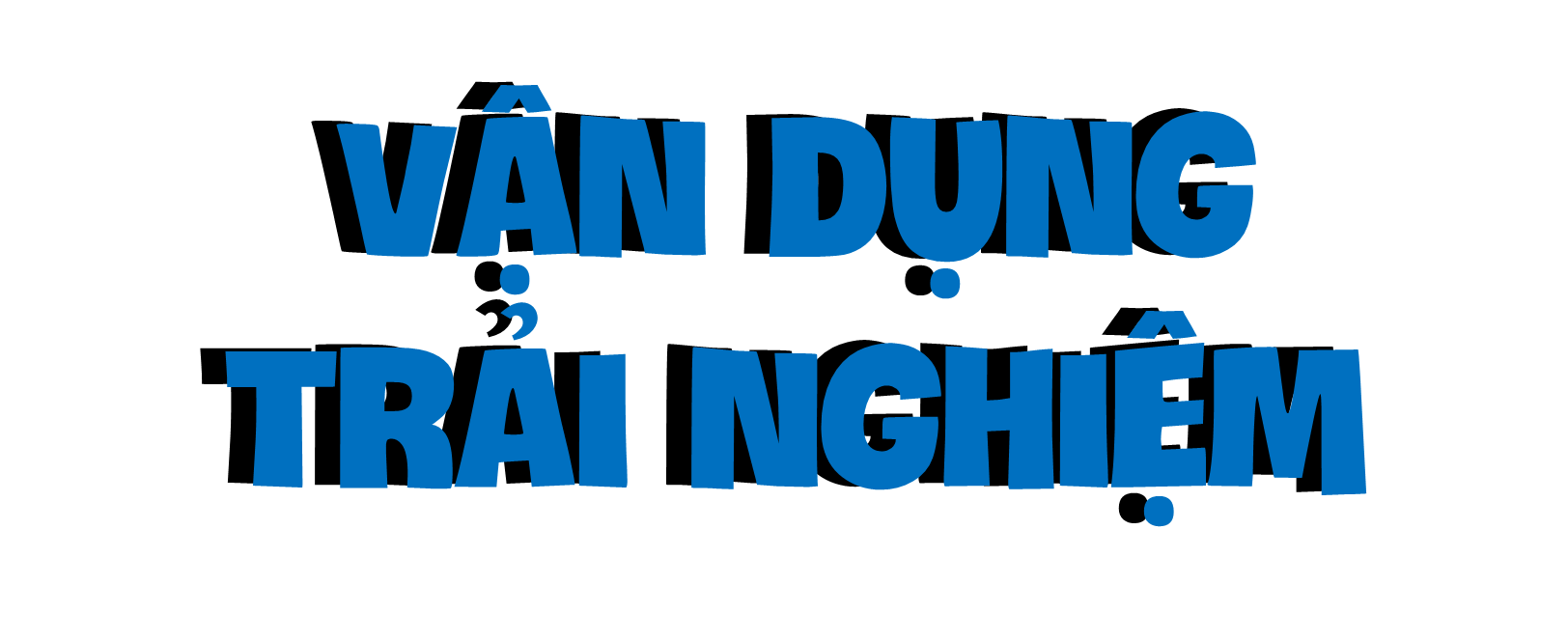 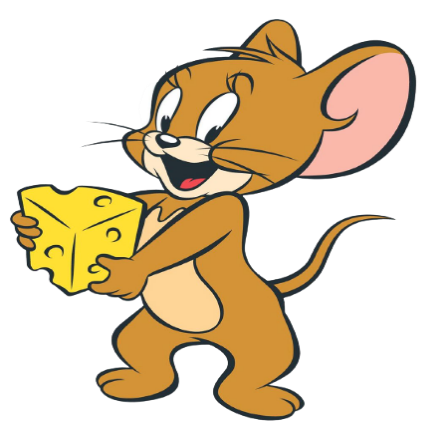 Bài 3. Viết các phân số sau dưới dạng số thập phân:
= 2 : 5 = 0,4
= 18 : 5 = 3,6
= 3 : 4 = 0,75
= 3,6
=
=
= 0,75
= 0,4
=
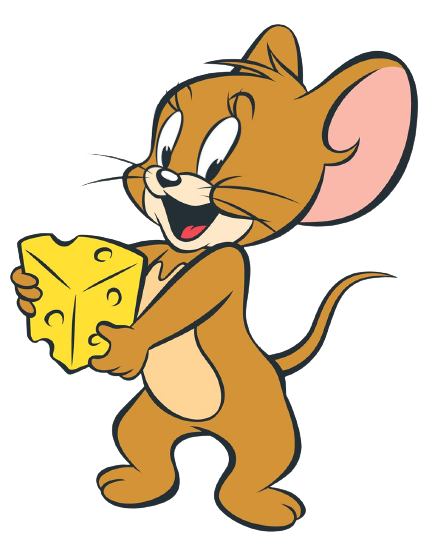 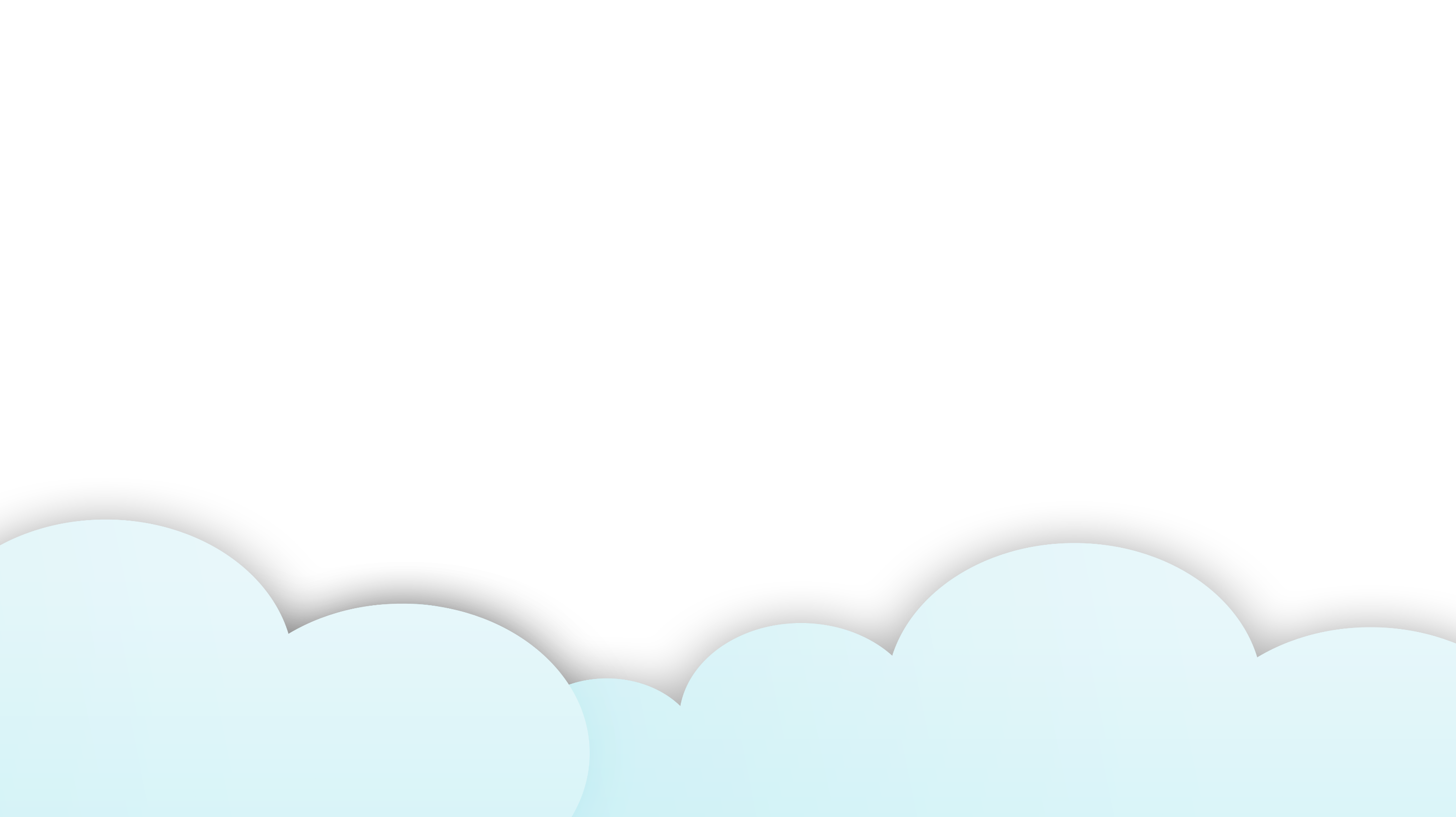 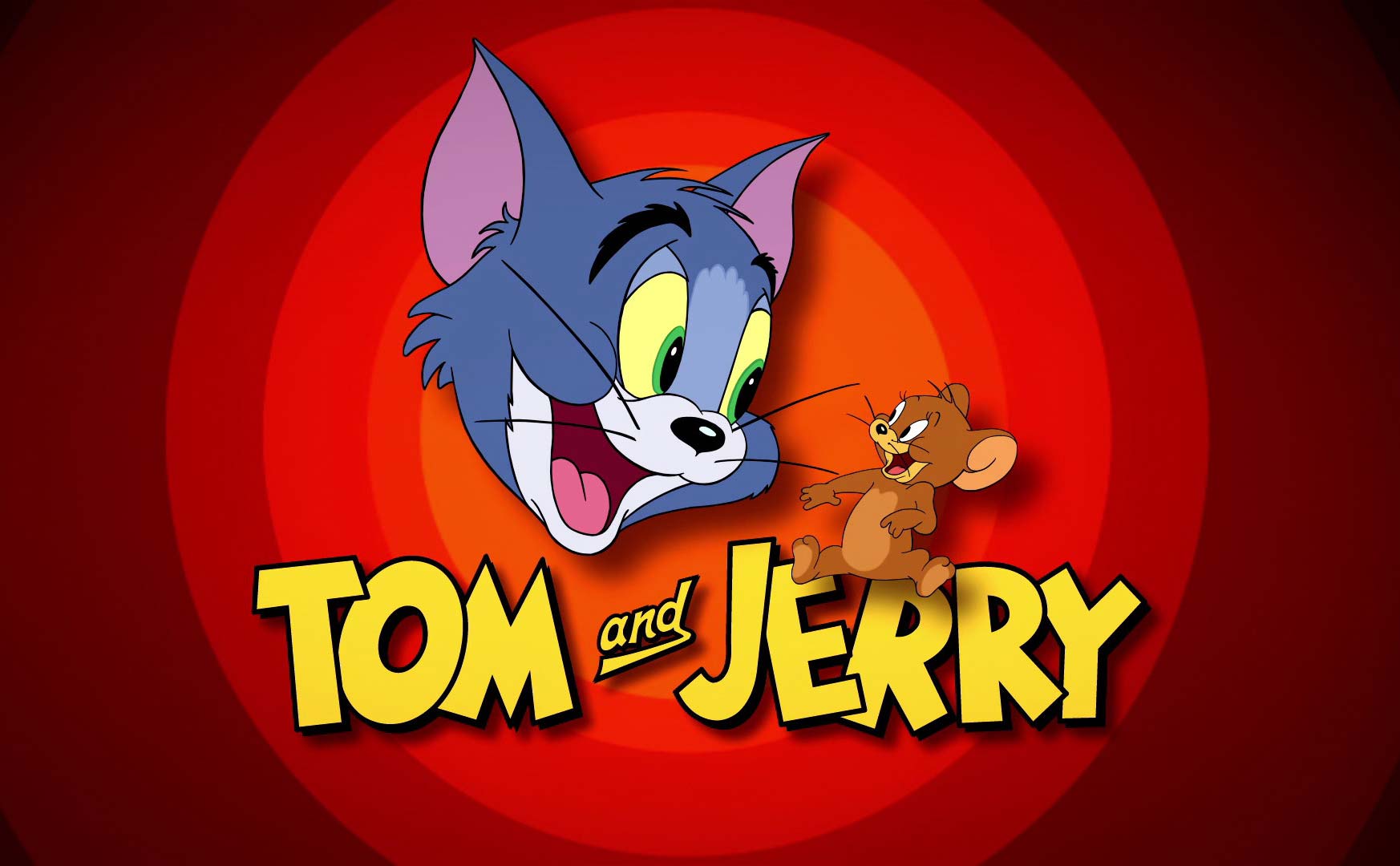 * Khi chia một số tự nhiên cho một số tự nhiên mà còn dư ta làm như thế nào?
* Khi chia một số tự nhiên cho một số tự nhiên mà còn dư ta làm như sau:
- Viết dấu phẩy vào bên phải số thương.
- Viết thêm vào bên phải số dư một chữ số 0 rồi chia tiếp.
- Nếu còn dư nữa, ta lại viết thêm vào bên phải số dư mới một chữ số 0 rồi tiếp tục chia, và có thể cứ làm như thế mãi.
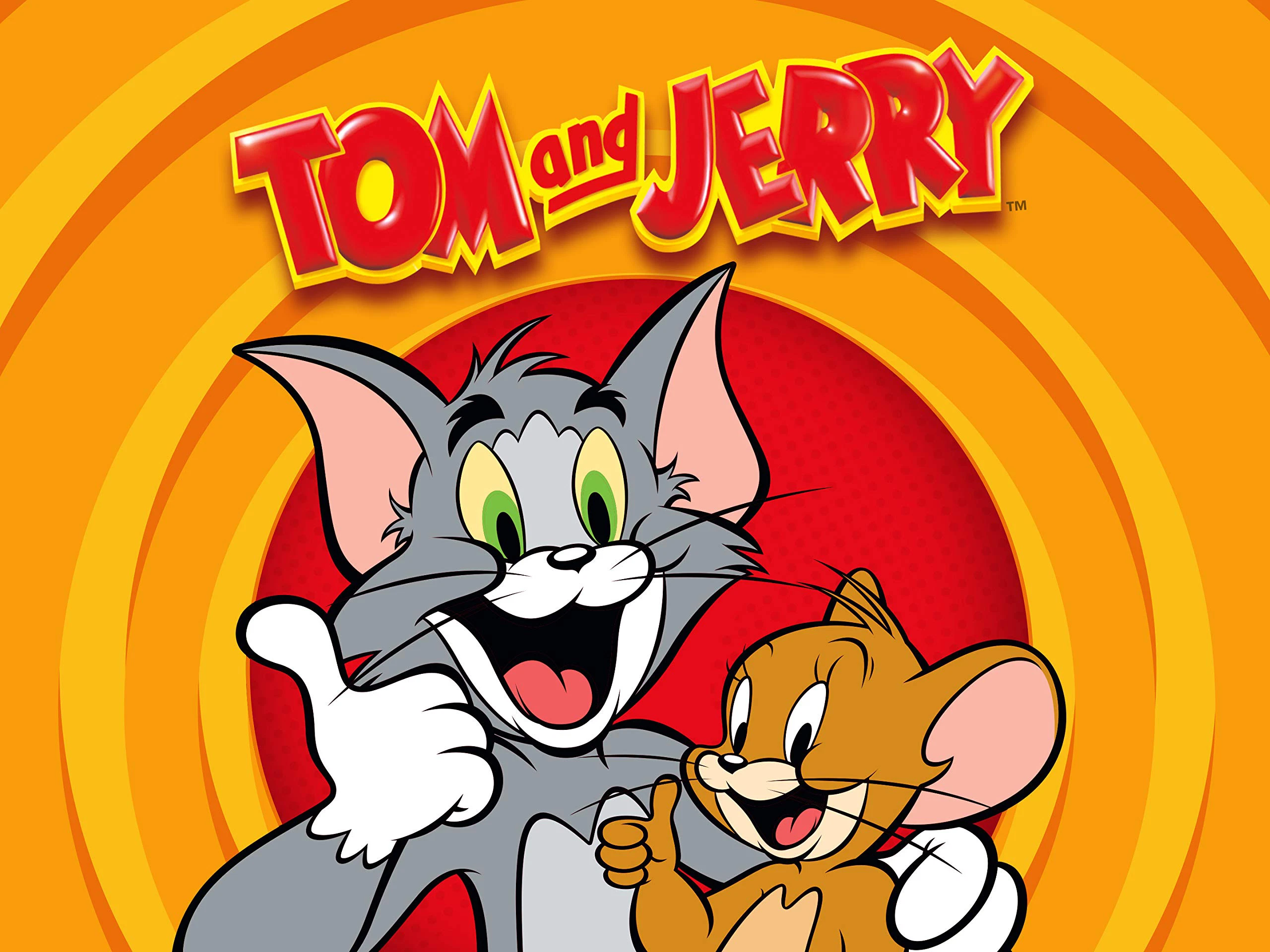 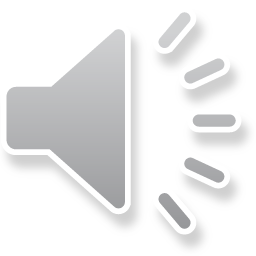 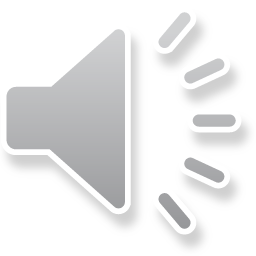